Speculations about Newtonian-Noise Filtering
Jan Harms
LIGO-G1000673-v2
07/06/2010
Caltech
1
Newtonian Noise in a Nutshell
Seismic sources
Displacement field
Density perturbations
Gravity perturbations
Transient v. stationary
Pressure and shear waves
Atmospheric
Integral effects
Anthropogenic
Gutenberg Richter
Fundamental Rayleigh
Zone of influence
Distant v. local
Rayleigh overtones and Love waves
Surface v. underground
Reflection from free surface and underground interfaces
Mie and Rayleigh scattering
Refraction
07/06/2010
Caltech
2
The Challenge
07/06/2010
Caltech
3
[Speaker Notes: NN subtraction for Adv LIGO will be a piece-of-cake or a complete disaster.]
Outline
Surface versus underground
Geology
Seismometers
Seismic arrays
Noise subtraction
07/06/2010
Caltech
4
SurfacevUG::Problems.3G
Atmospheric Newtonian noise.
People don’t want to work underground.
Strong surface seismicity.
Restrictive transportation of materials.
I would expect seismic surface field to be less stationary (definitely true for Homestake v. LIGO sites).
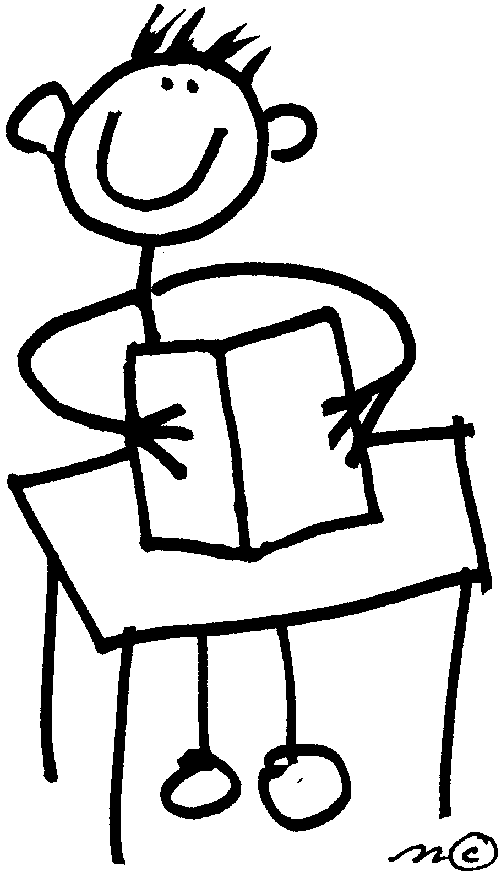 Higher costs.
Need cost estimate for surface detector (boreholes + domes).
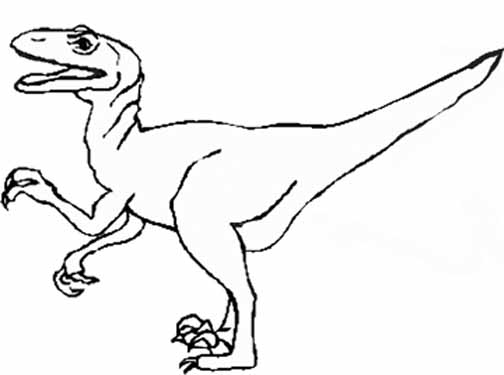 Valli (surface proponent)
Jan (UG proponent)
07/06/2010
Caltech
5
SurfacevUG::Surface.Design
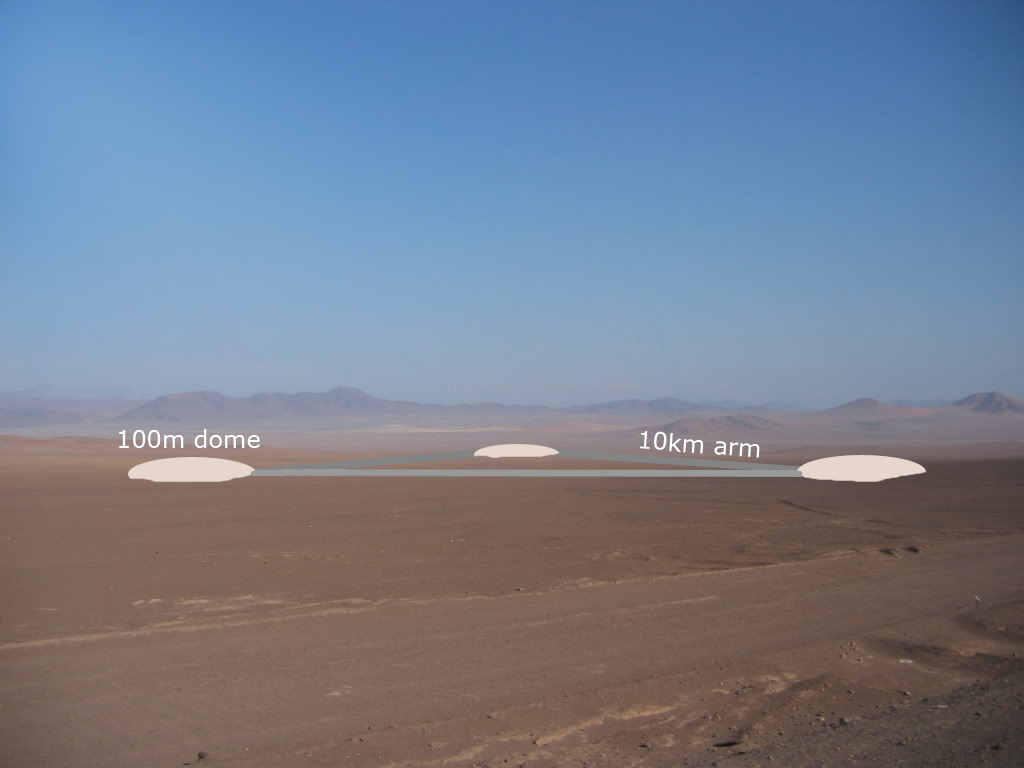 07/06/2010
Caltech
6
SurfacevUG::UG.Design
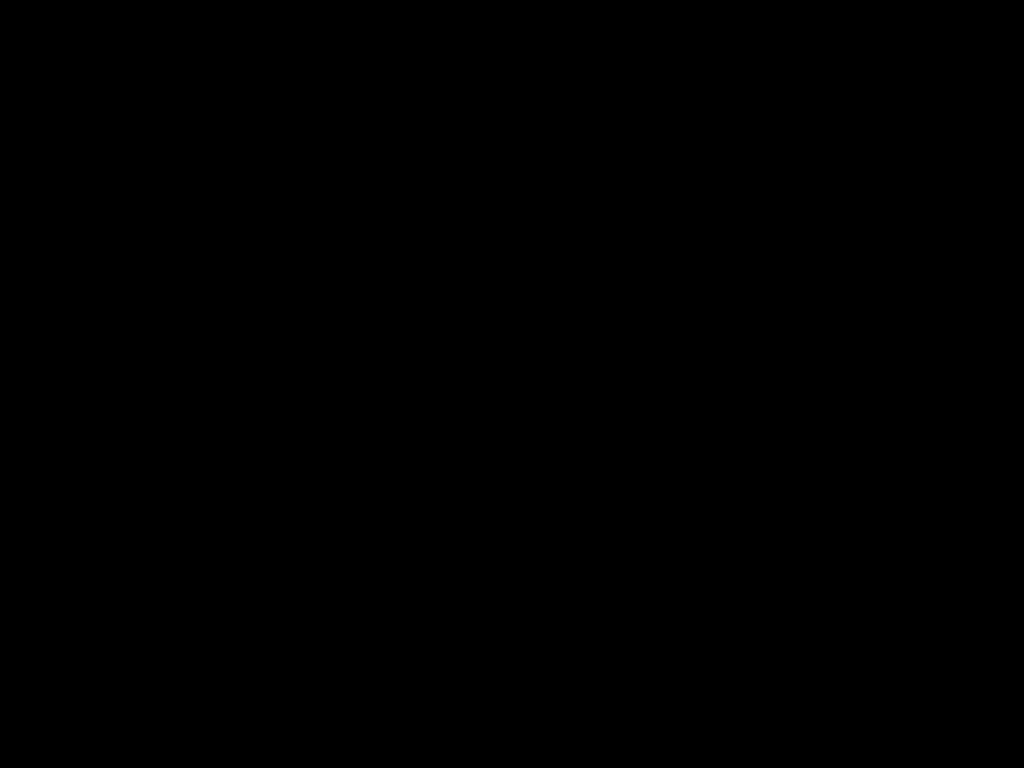 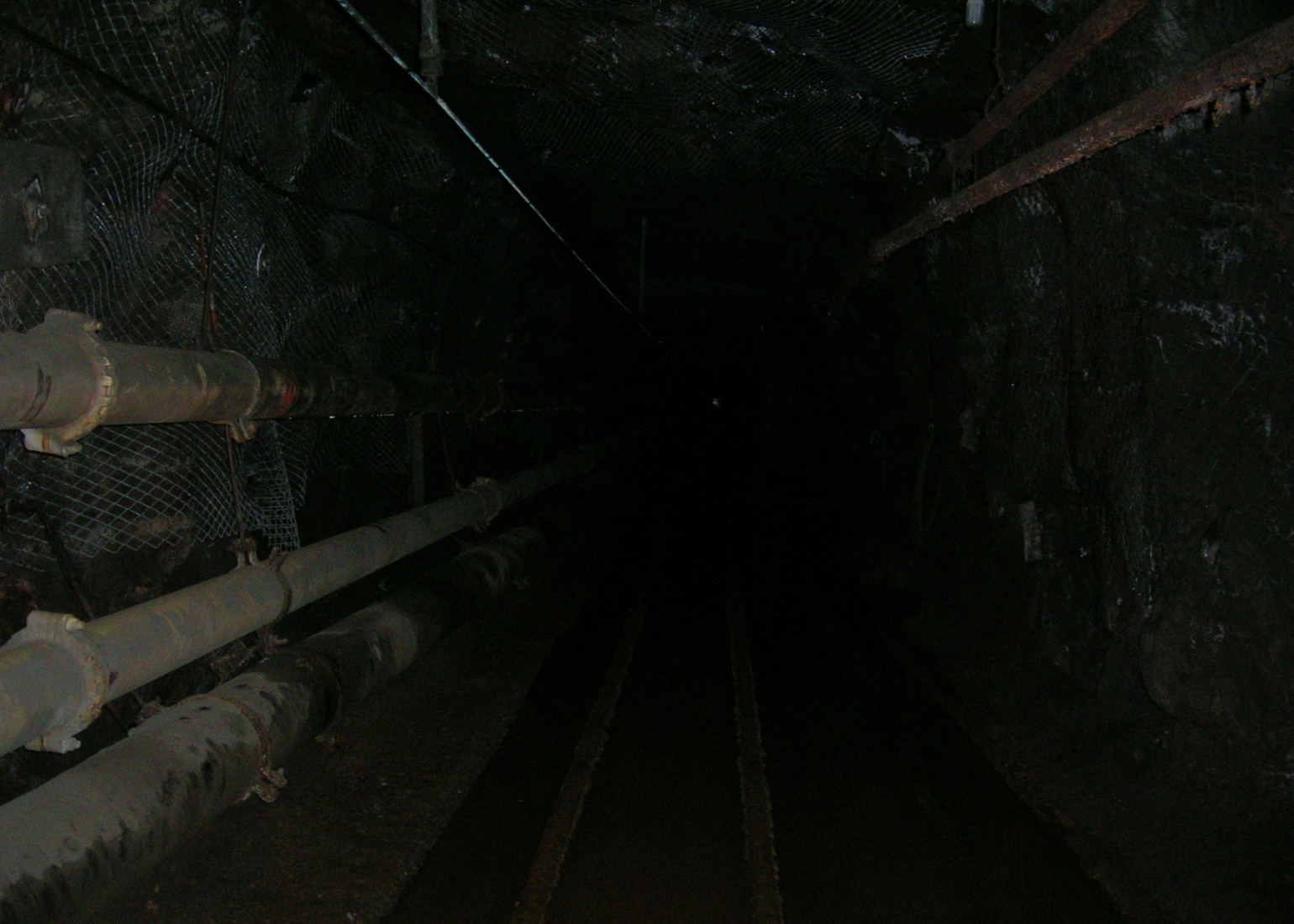 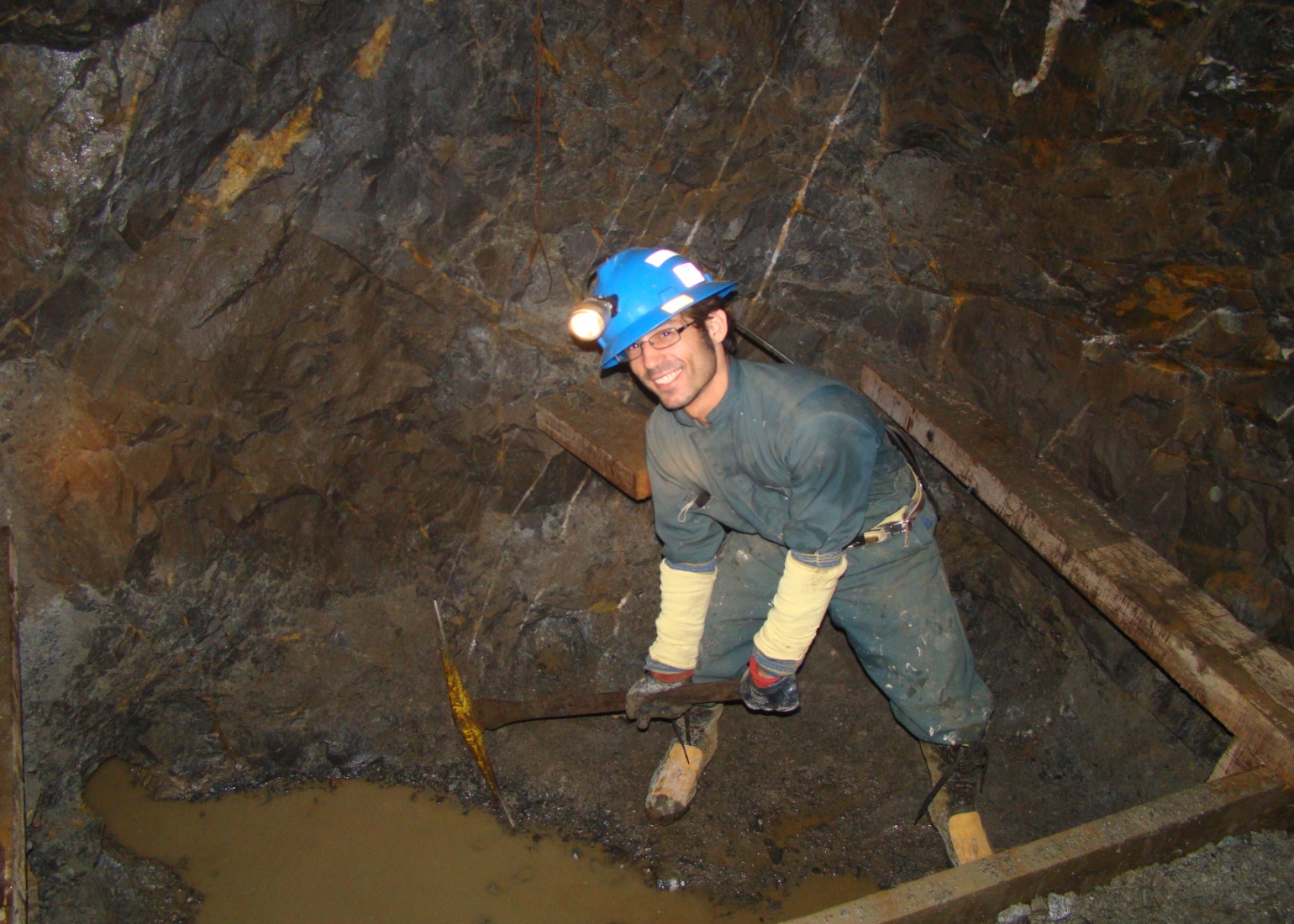 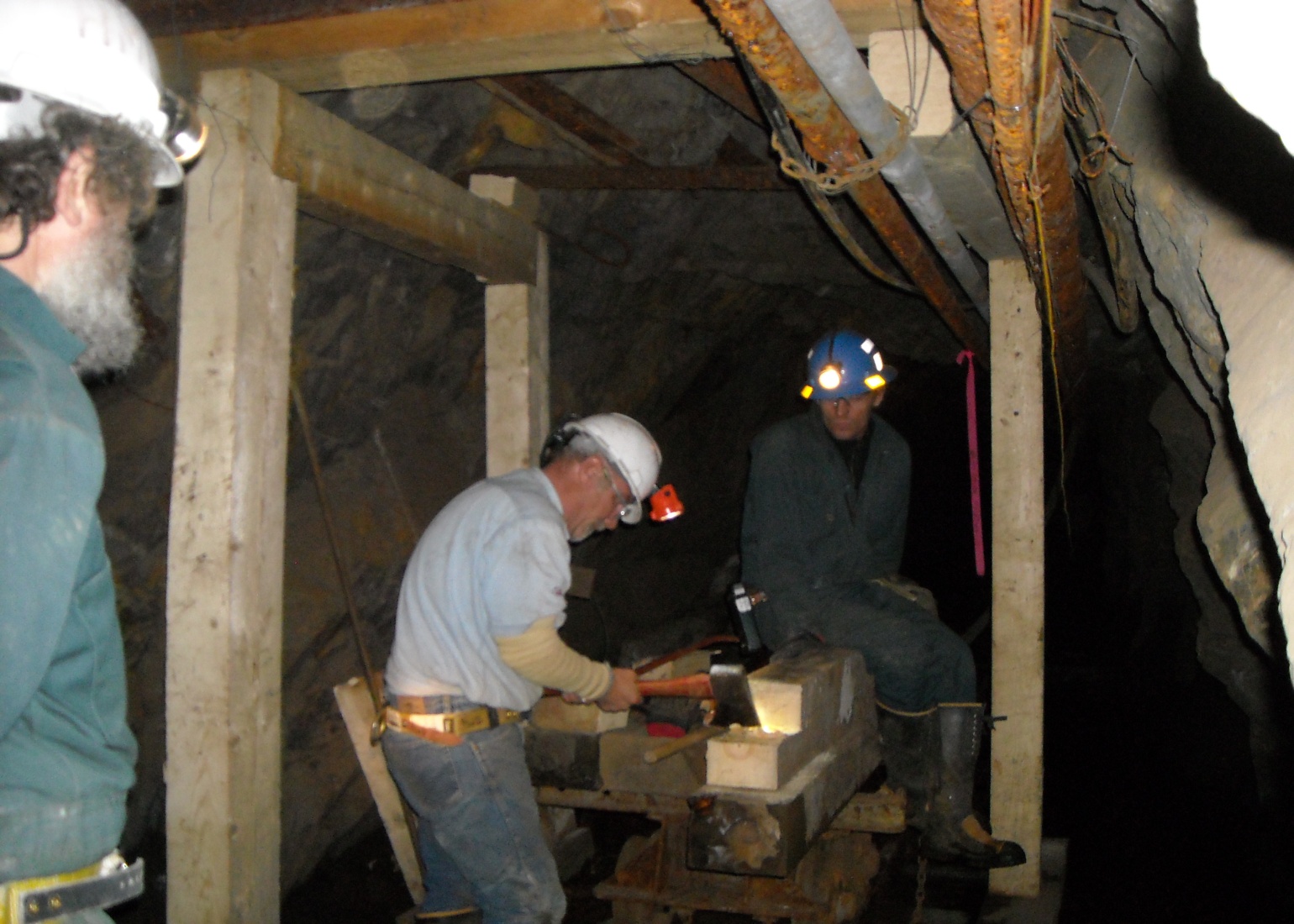 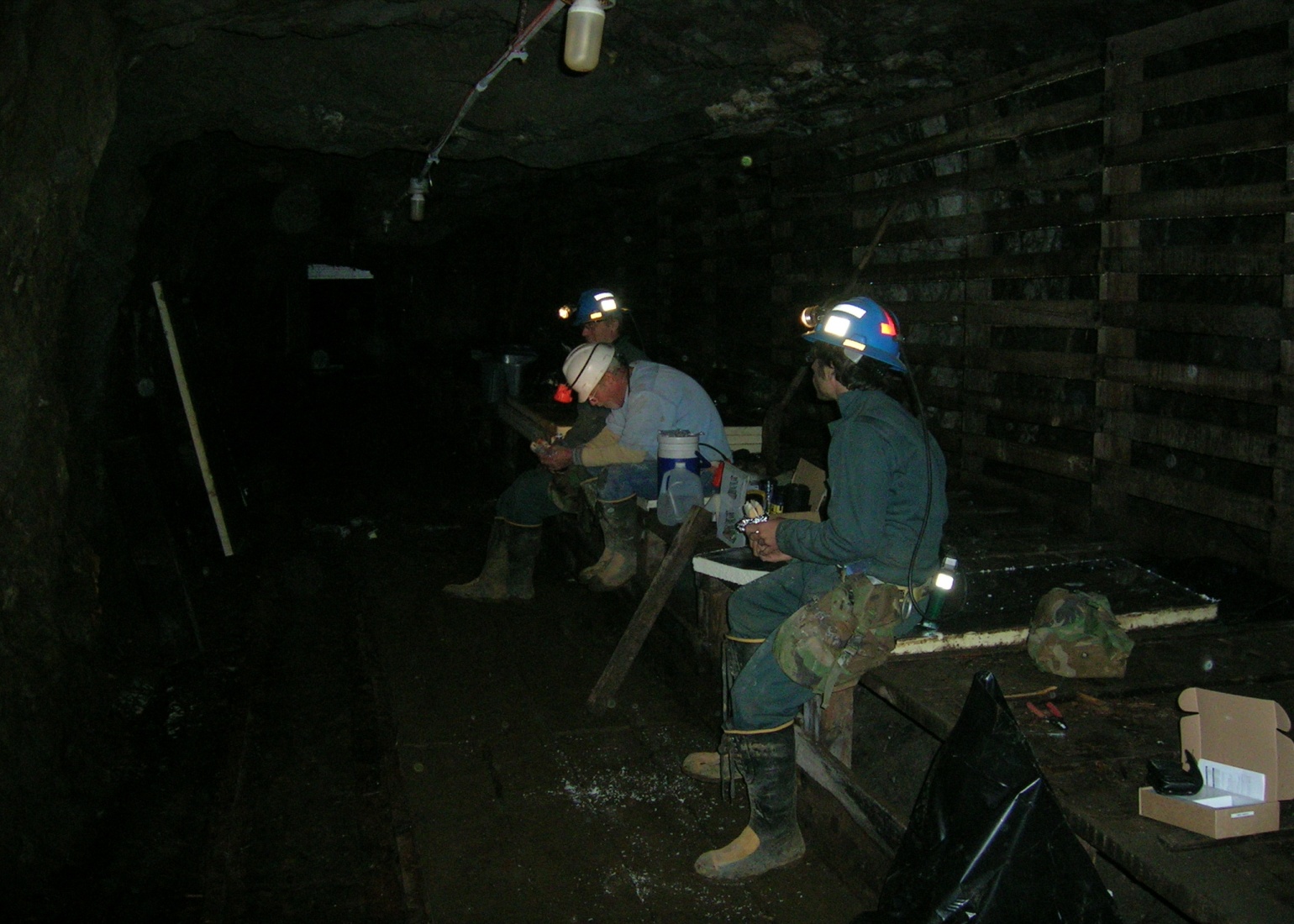 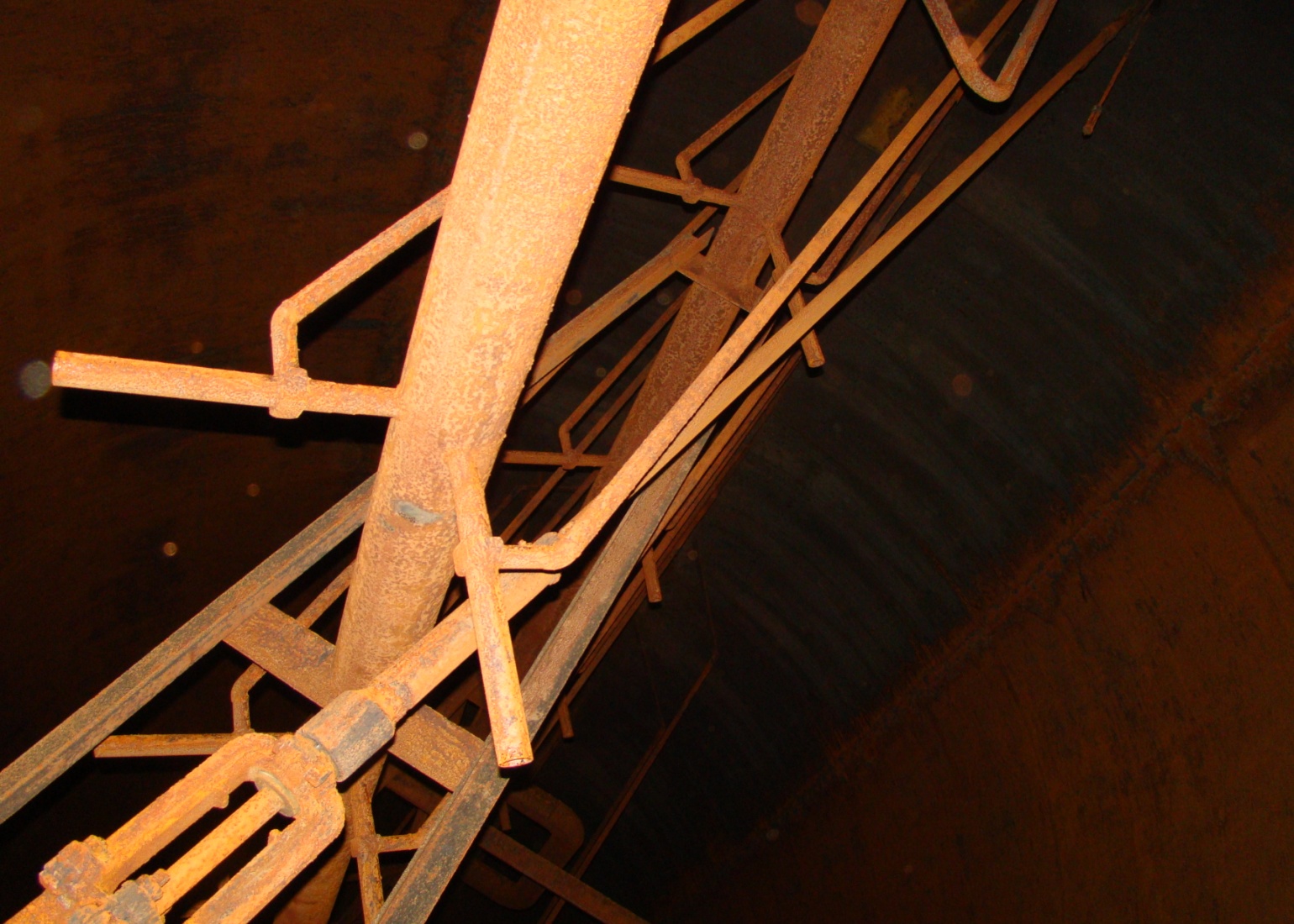 07/06/2010
Caltech
7
SurfacevUG::Surface.Atmosphere
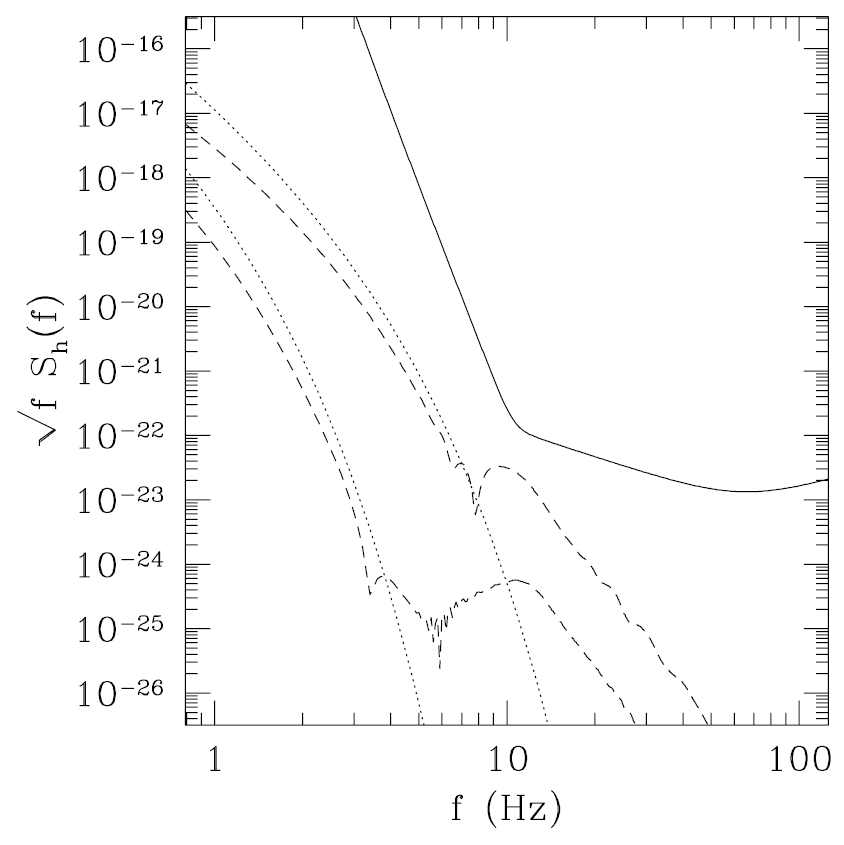 Temperature fluctuations advected along smooth streamlines (dotted lines in graph)
Temperature fluctuations advected by turbulent vortices around buildings (dashed lines in graph)
Atmospheric pressure fluctuations
T. Creighton (2008)
07/06/2010
Caltech
8
SurfacevUG::SeismicNoise
4100ft below surface
LIGO Hanford
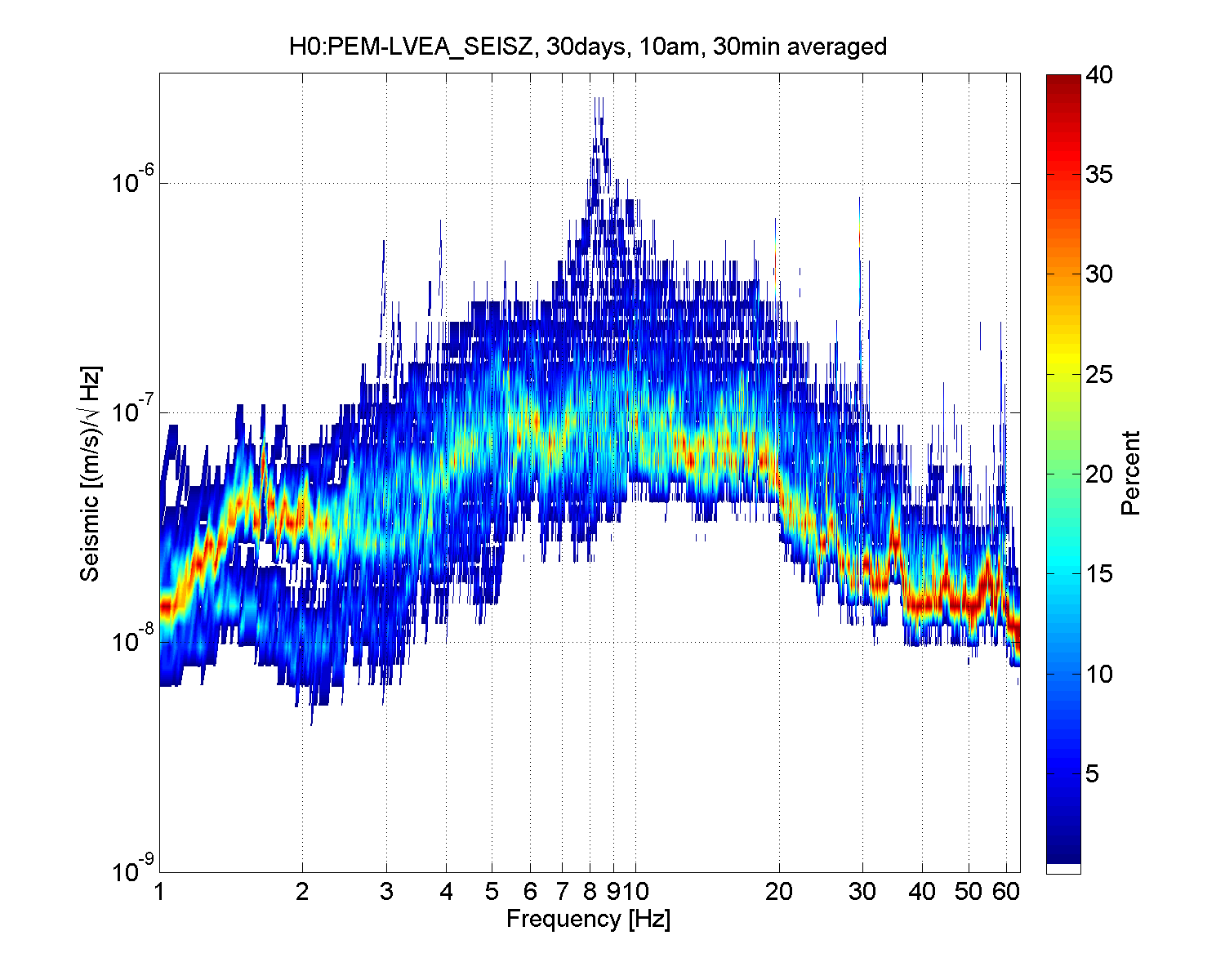 6/21/2010
LIGO-G1000648-v1
9
SurfacevUG::Surface.NN
Surface NN (acc) normalized by vertical ground displacement (test mass height h=0).
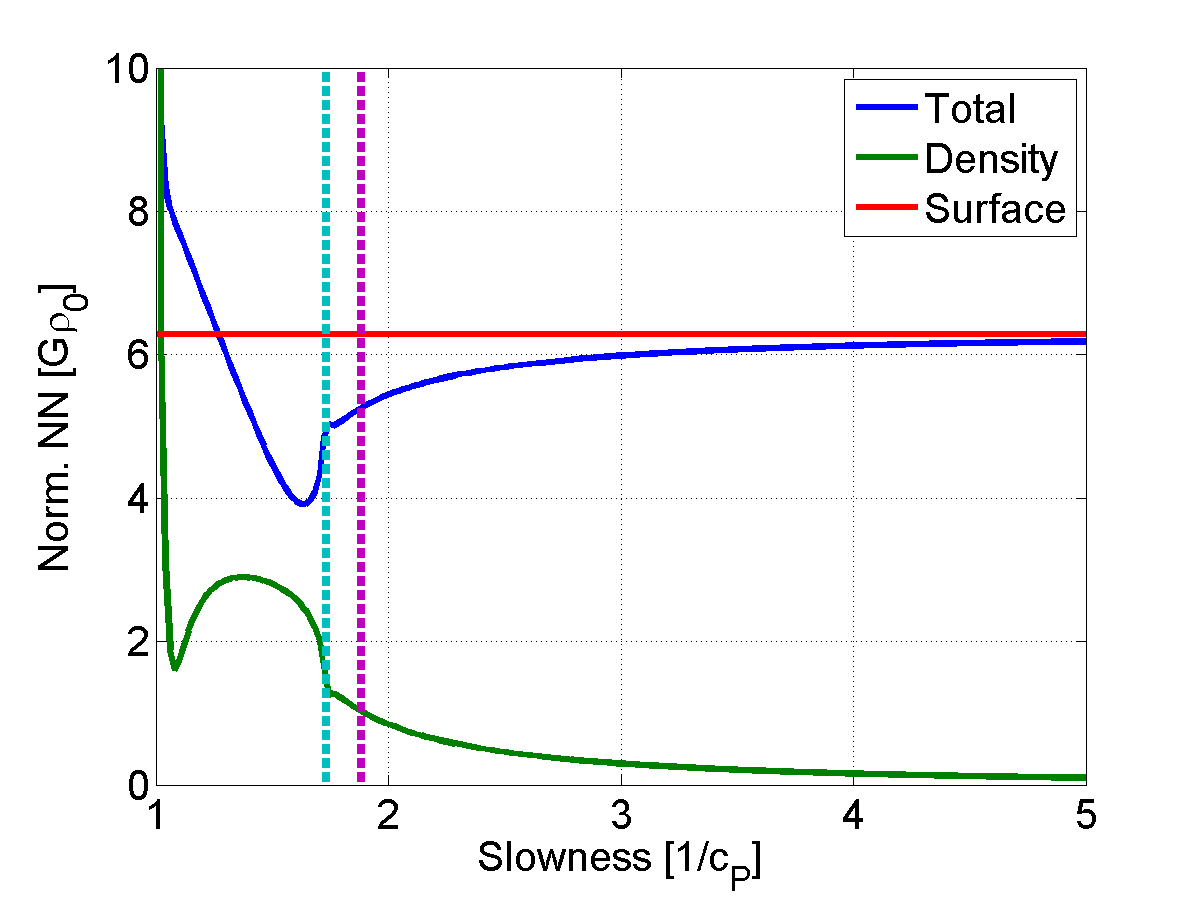 Calculation is for Rayleigh waves.




Frequency dependence:
07/06/2010
Caltech
10
Geology::UG.Homestake
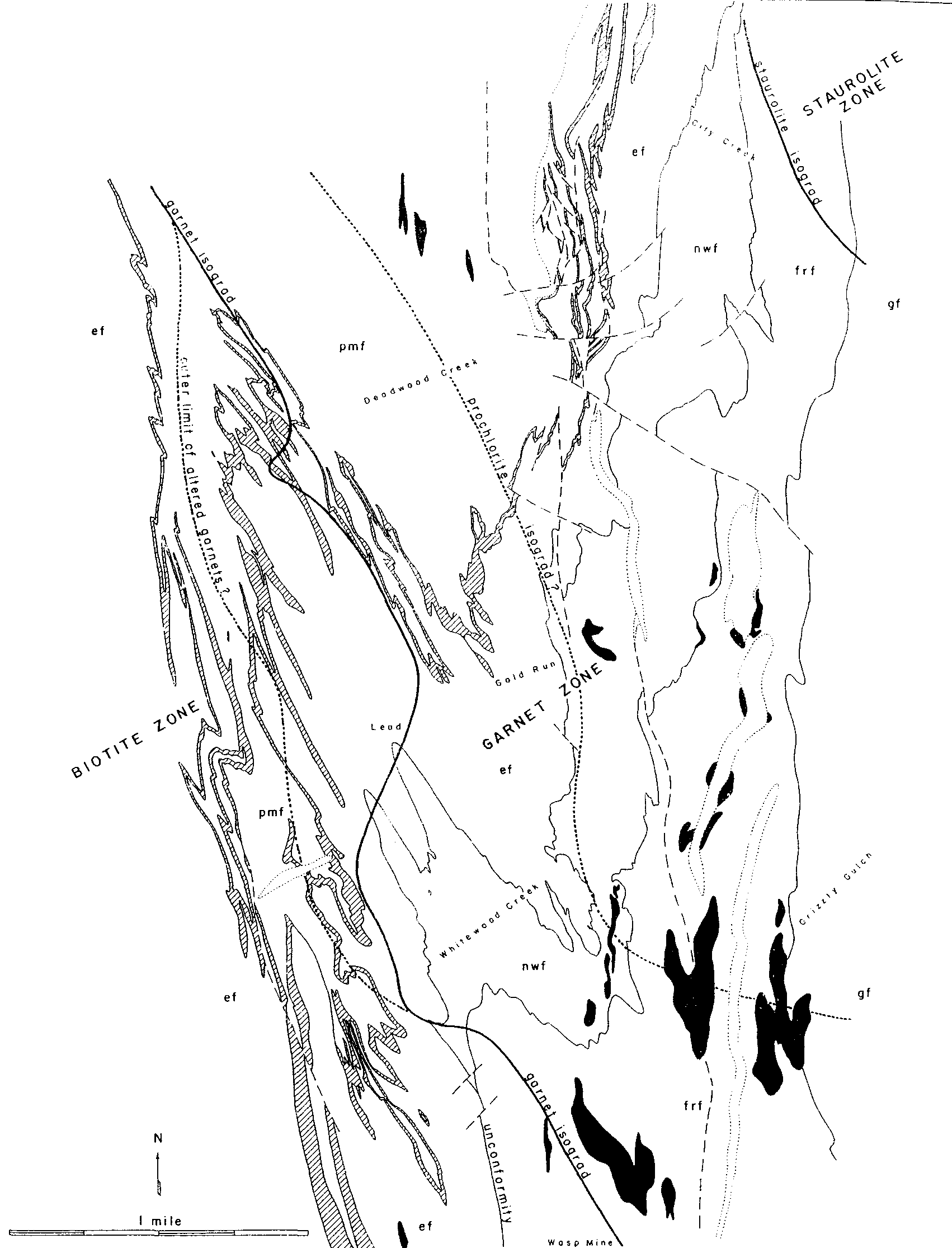 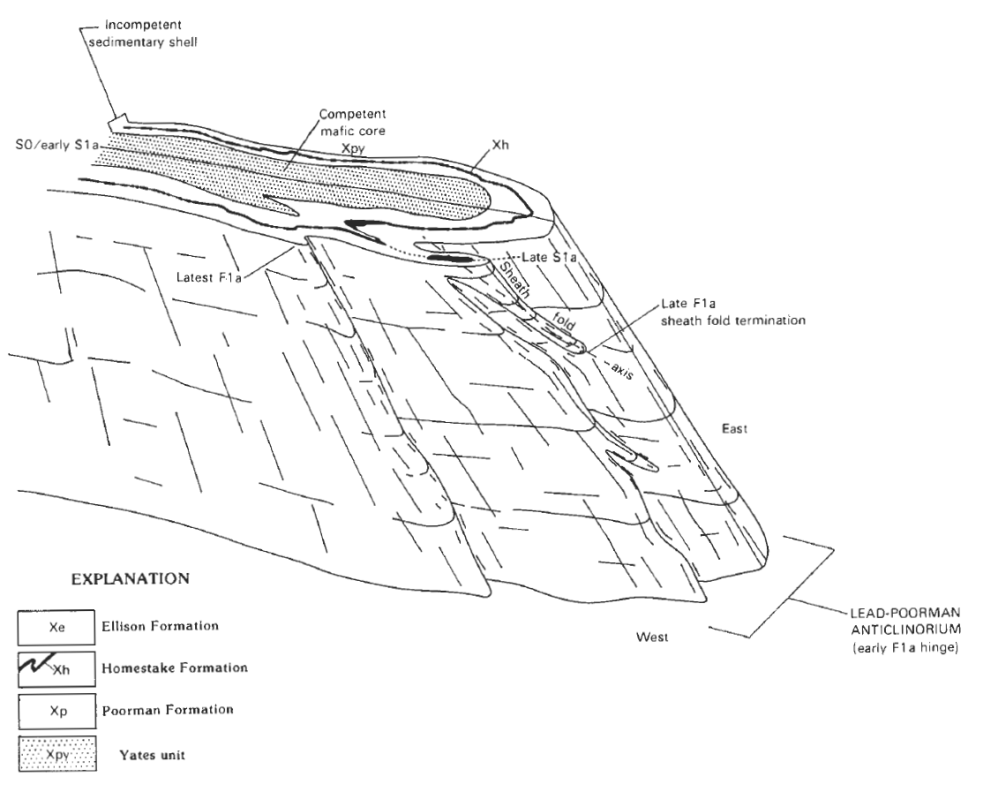 07/06/2010
Caltech
11
[Speaker Notes: Proterozoic (2500 - 542 Myr), Trans-Hudson Orogeny (2 Gyr), Laramide orogeny (Homestake: 65-60 Myr)]
Geology::UG.LLO
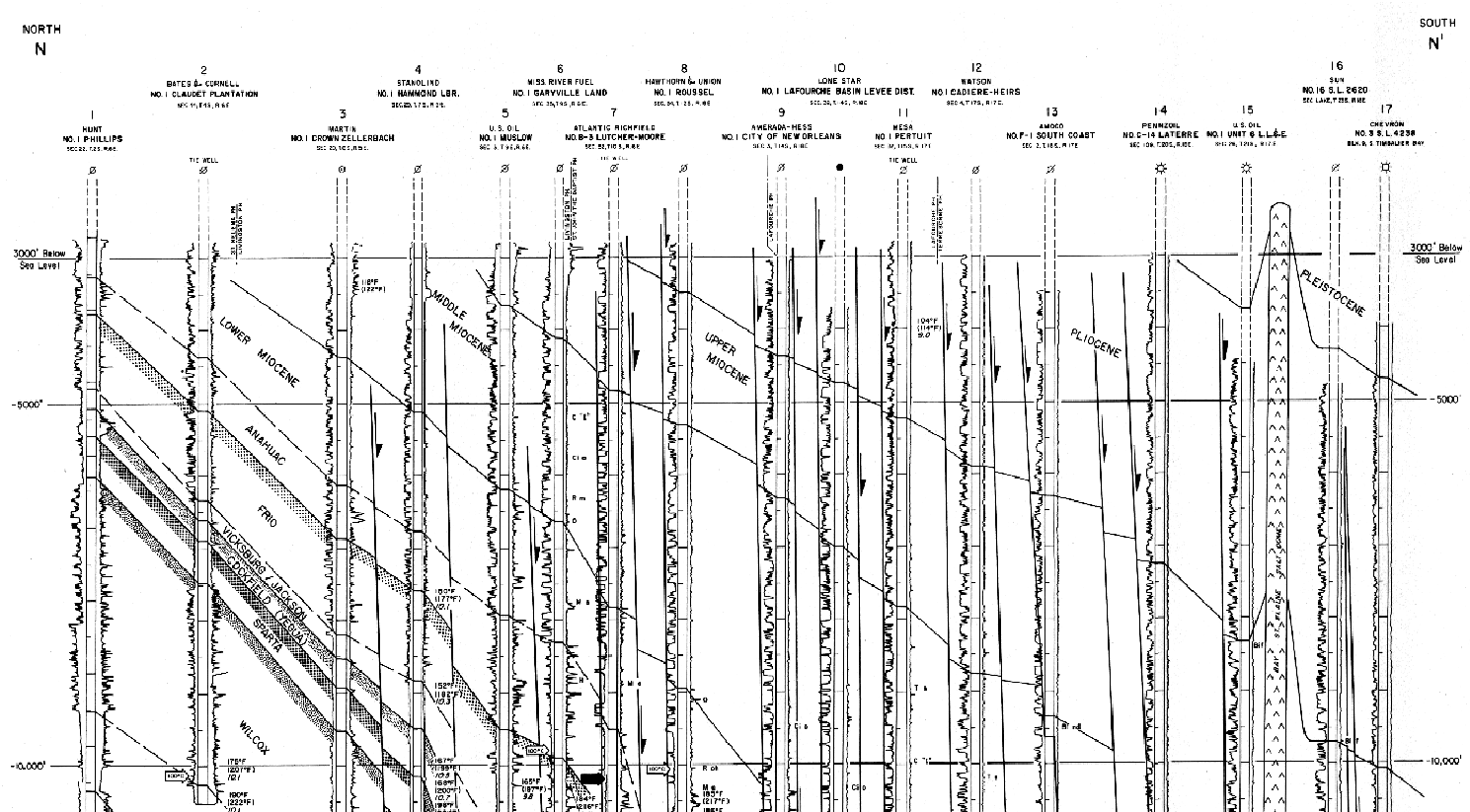 07/06/2010
Caltech
12
[Speaker Notes: Bebout and Gutiérrez (1983). Series: Miocene (23-5.3Myr), Pliocene (5.3-2.6Myr), Pleistocene (2.6Myr – 12kyr).]
Geology::Surface.Homestake
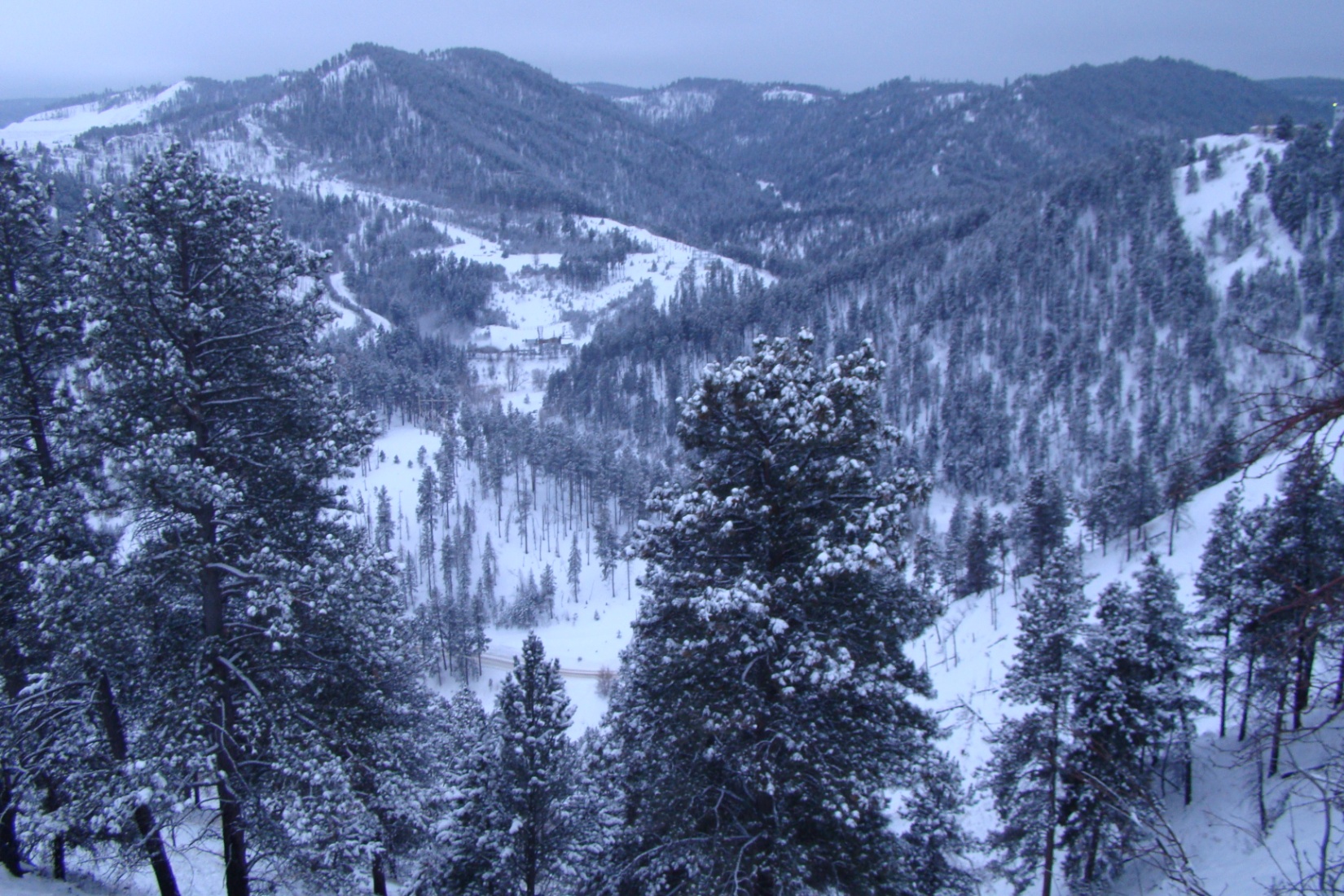 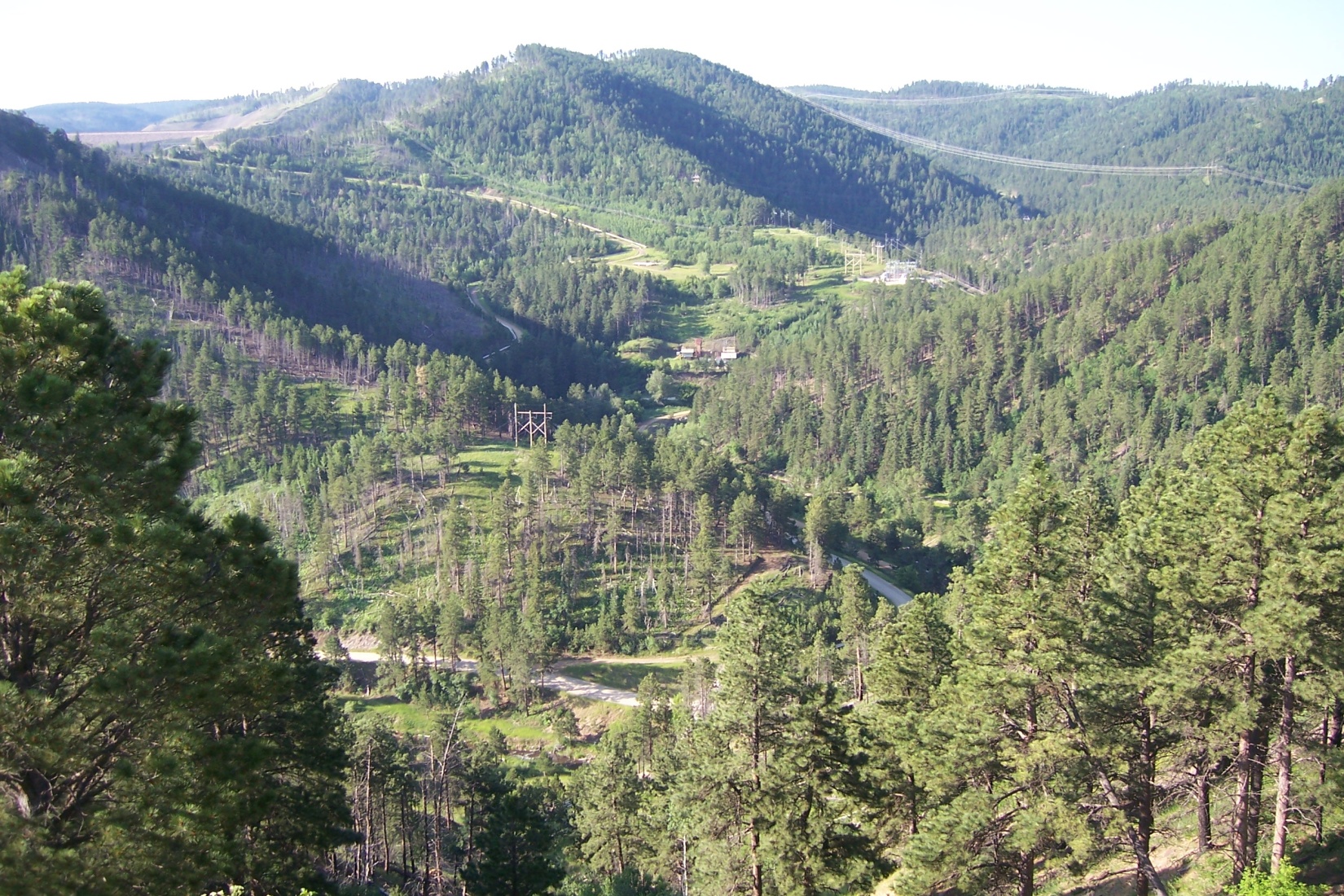 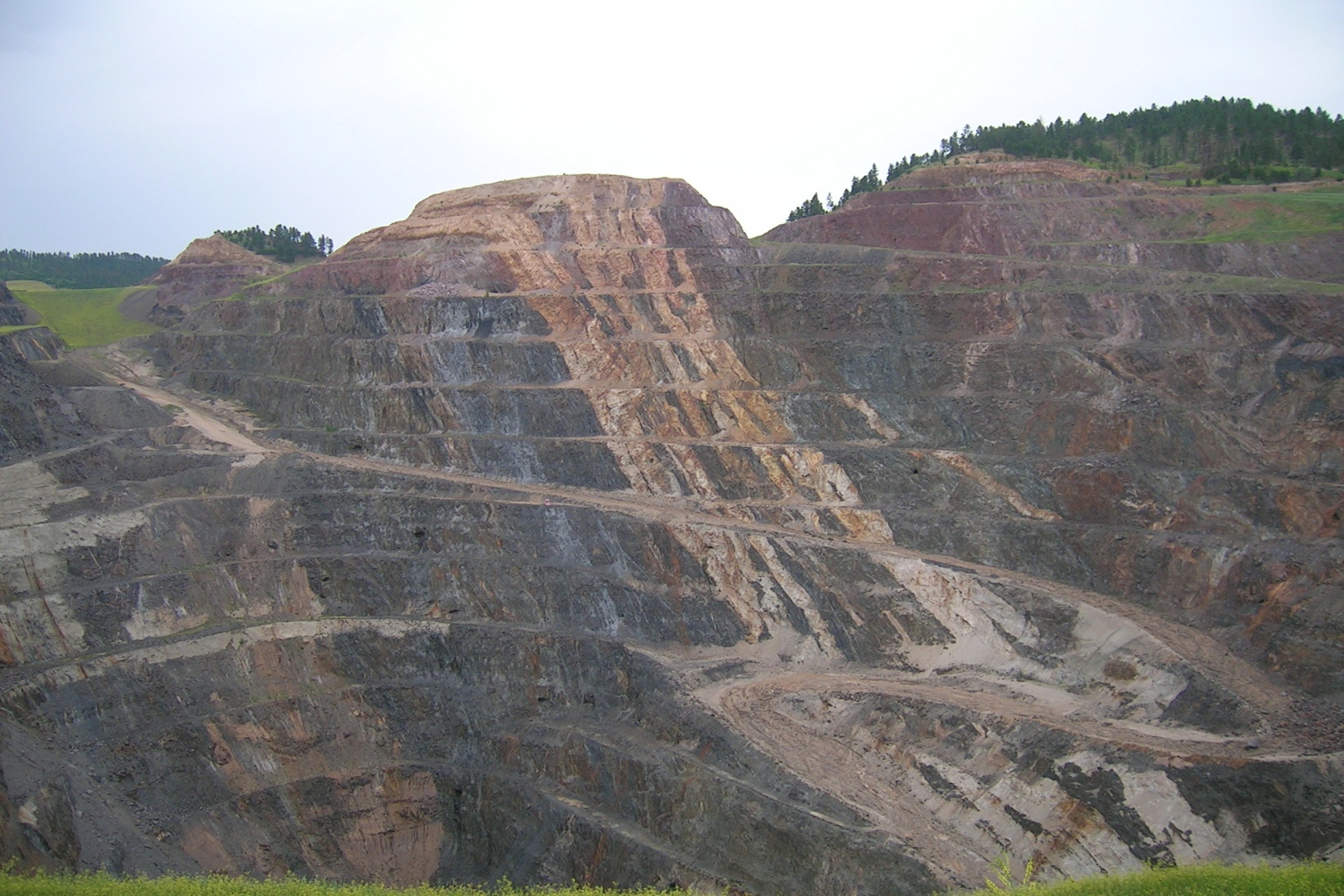 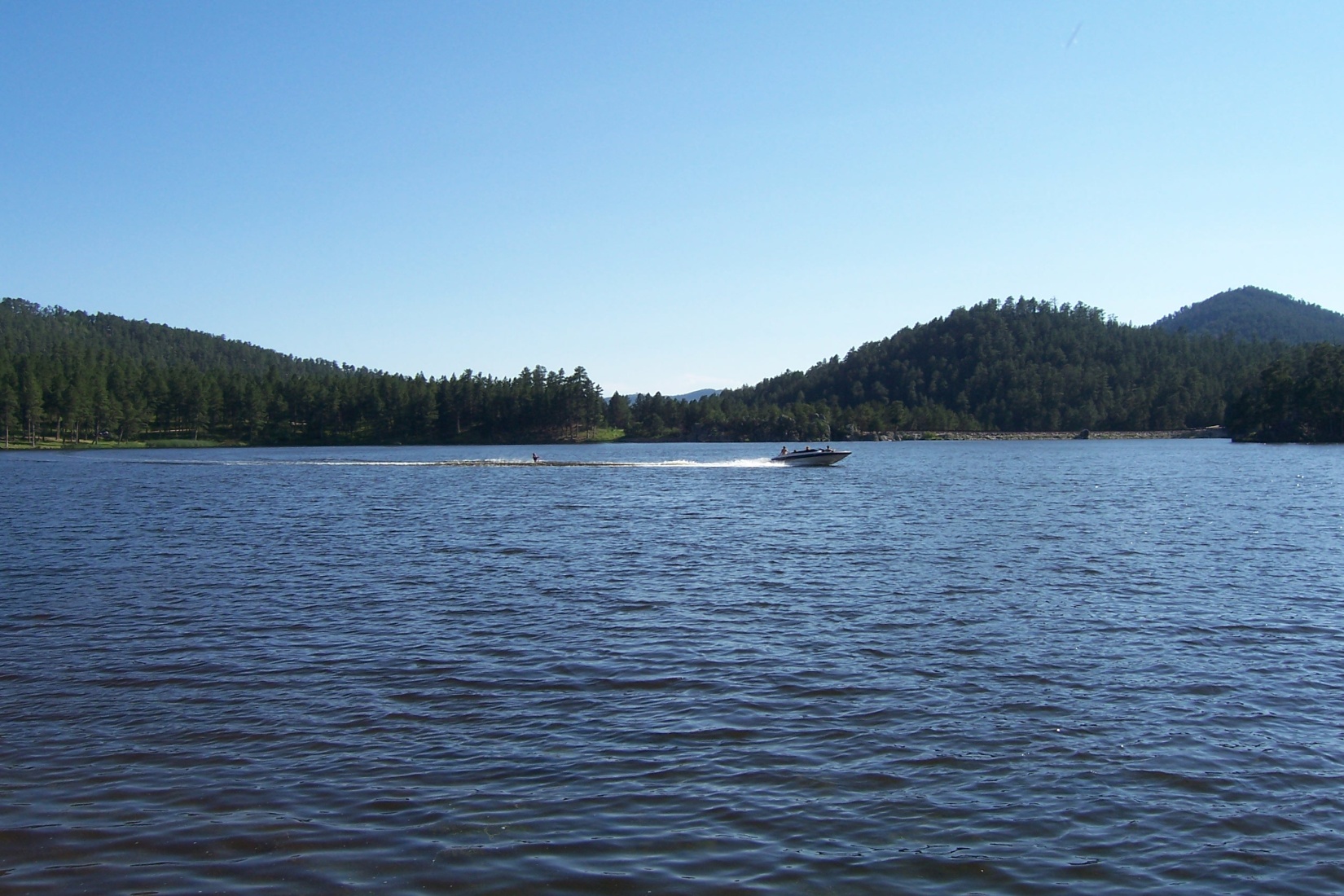 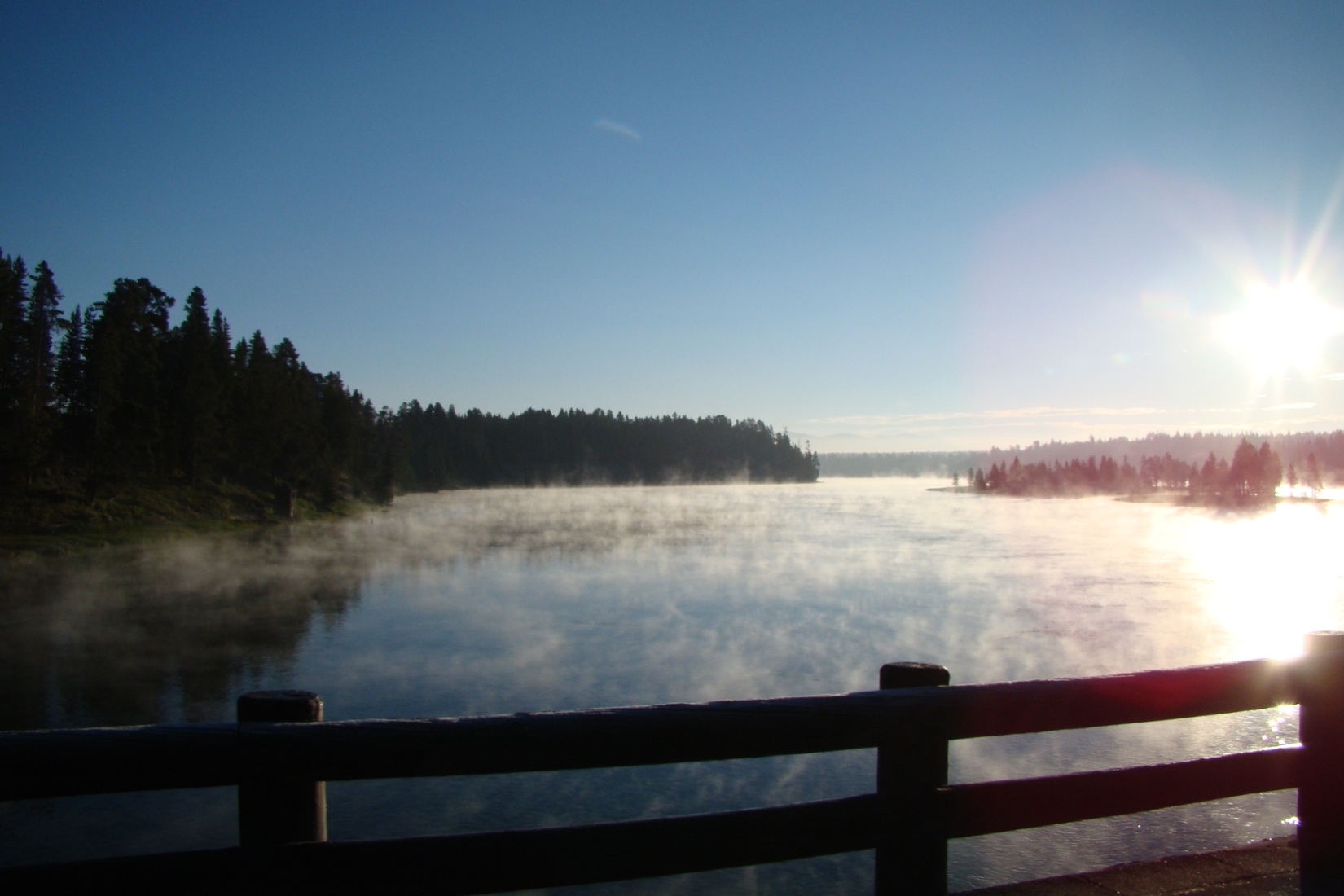 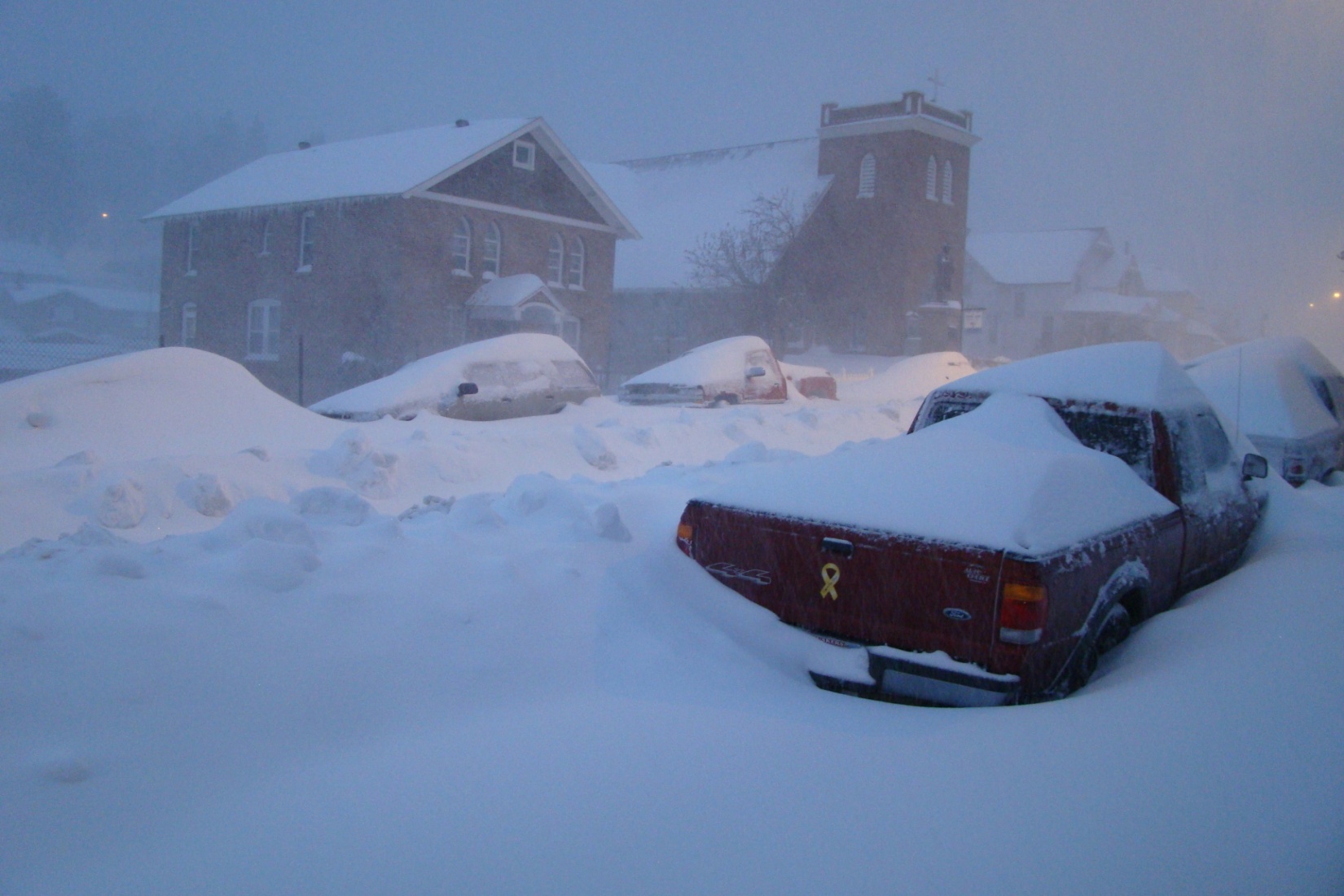 07/06/2010
Caltech
13
[Speaker Notes: Rhyolite: felsic volcanic rock]
Geology::Surface.LLO
Borehole measurements at different points along LIGO arm
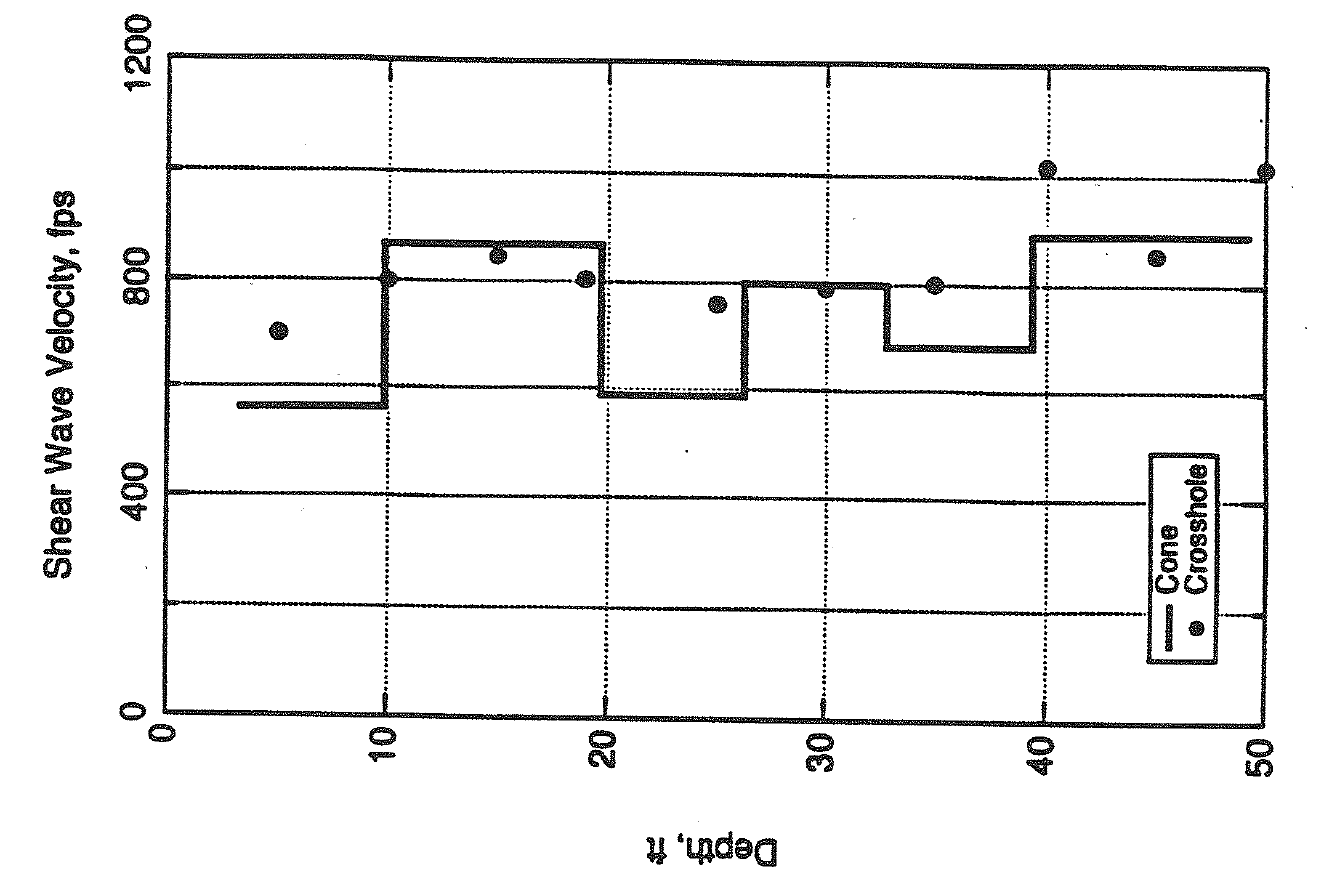 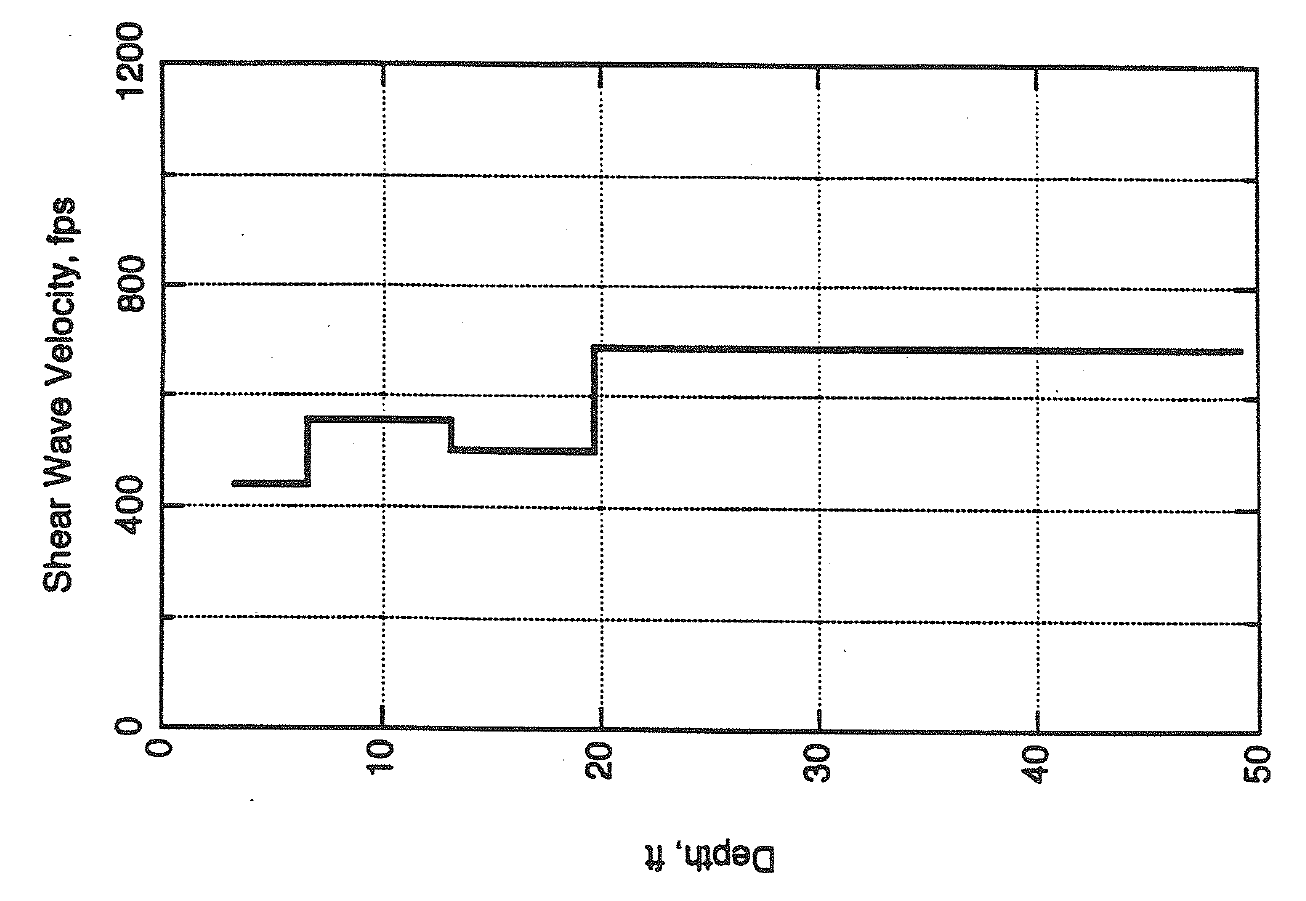 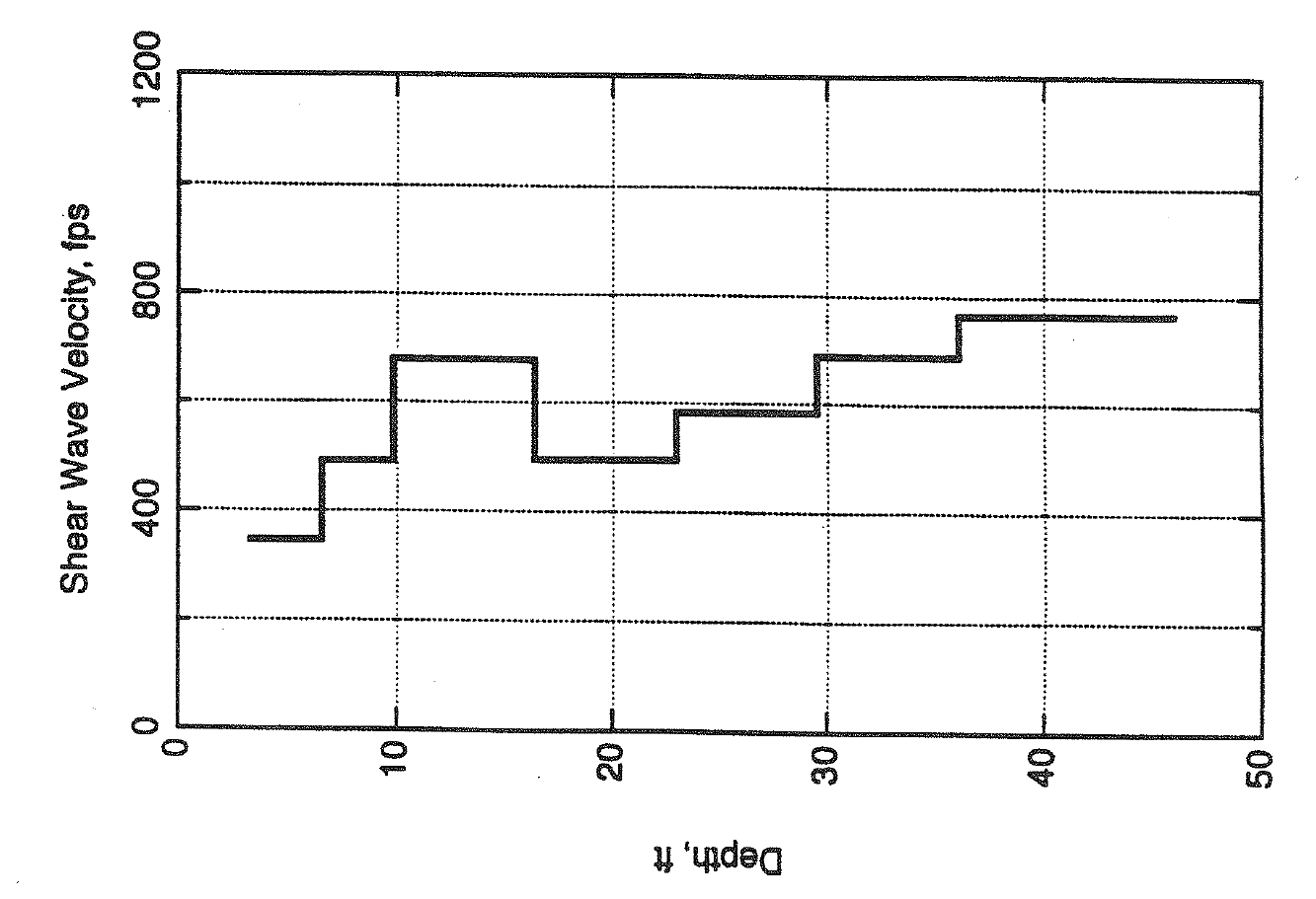 07/06/2010
Caltech
14
[Speaker Notes: Data from 1995. Woodward for LIGO.]
Geology::Surface.WhyItMatters
R
R
Rf
M
P
P
P
P
S
SV
Pressure-wave to shear-wave (vertical polarization) conversion and vice versa happens at reflection from all interfaces and free surfaces.
Matrix M depends on amplitudes of spatial spectrum of surface topography.

Negligible effects if spatial amplitudes are small for 	          .
07/06/2010
Caltech
15
[Speaker Notes: Holography (Dennis Gabor). Rg: short period Rayleigh waves from near-surface explosions and rock burst.]
Geology::Seismicity.(10Hz)
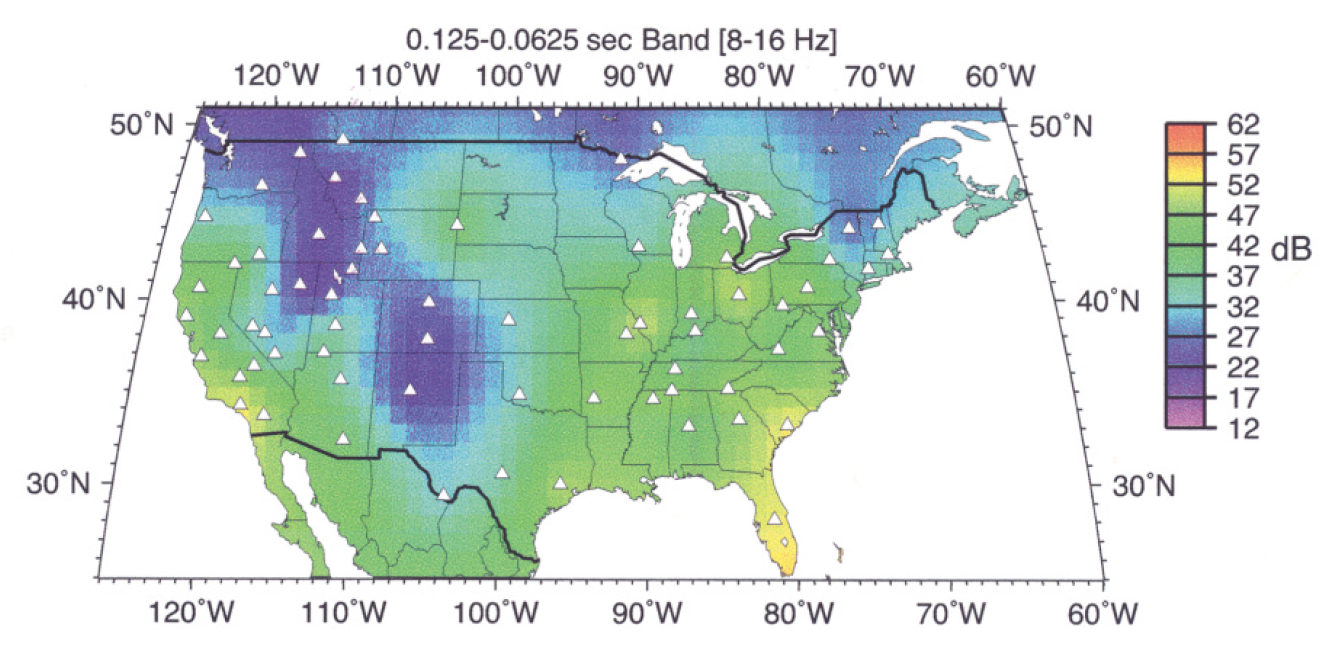 07/06/2010
Caltech
16
Geology::Seismicity.(0.2Hz)
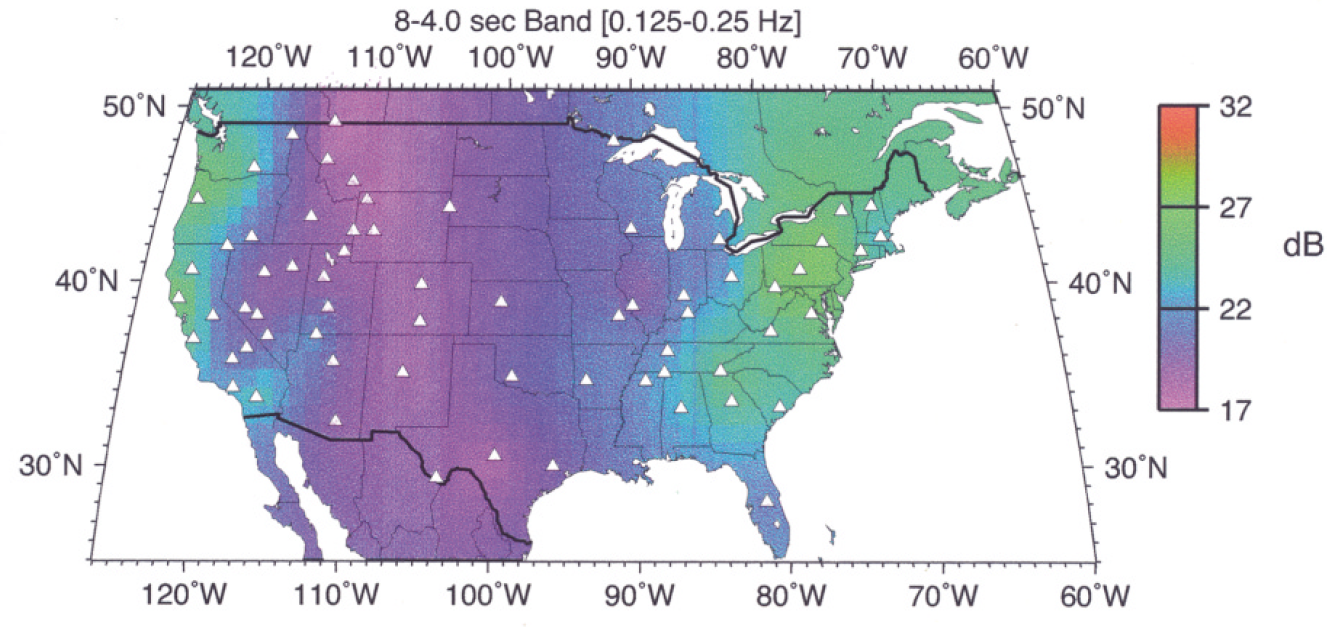 07/06/2010
Caltech
17
Seismometers::InstrumentalNoise
GWD sensitivity > NN > ground motion
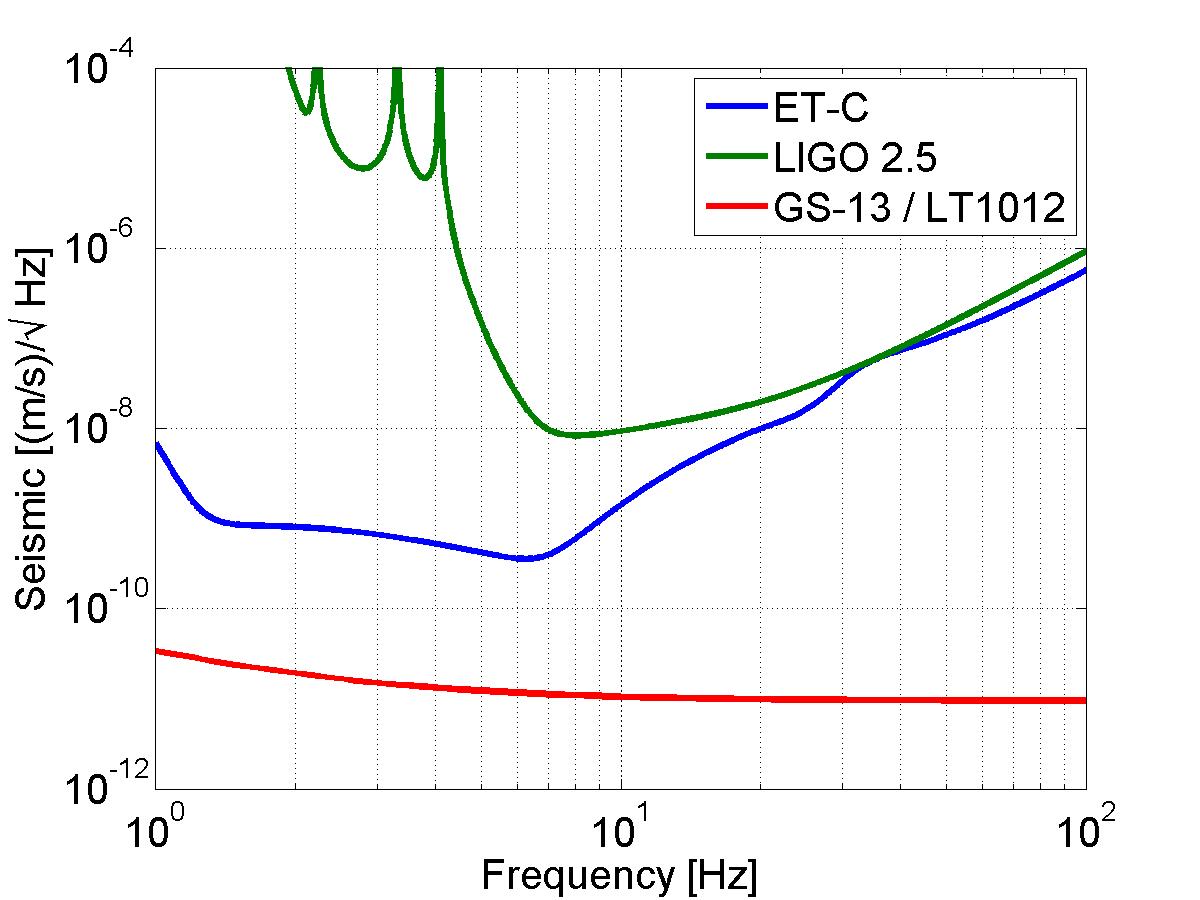 Instrumental noise of GS-13 lies well below target curves for ET-C and LIGO 2.5.
Better version of ET-C (extending slope between 7Hz-100Hz down to 1Hz) would require improvement of GS-13.
07/06/2010
Caltech
18
[Speaker Notes: Assumes that all the vertical displacement comes from Rf]
Seismometers::GS-13.Noise
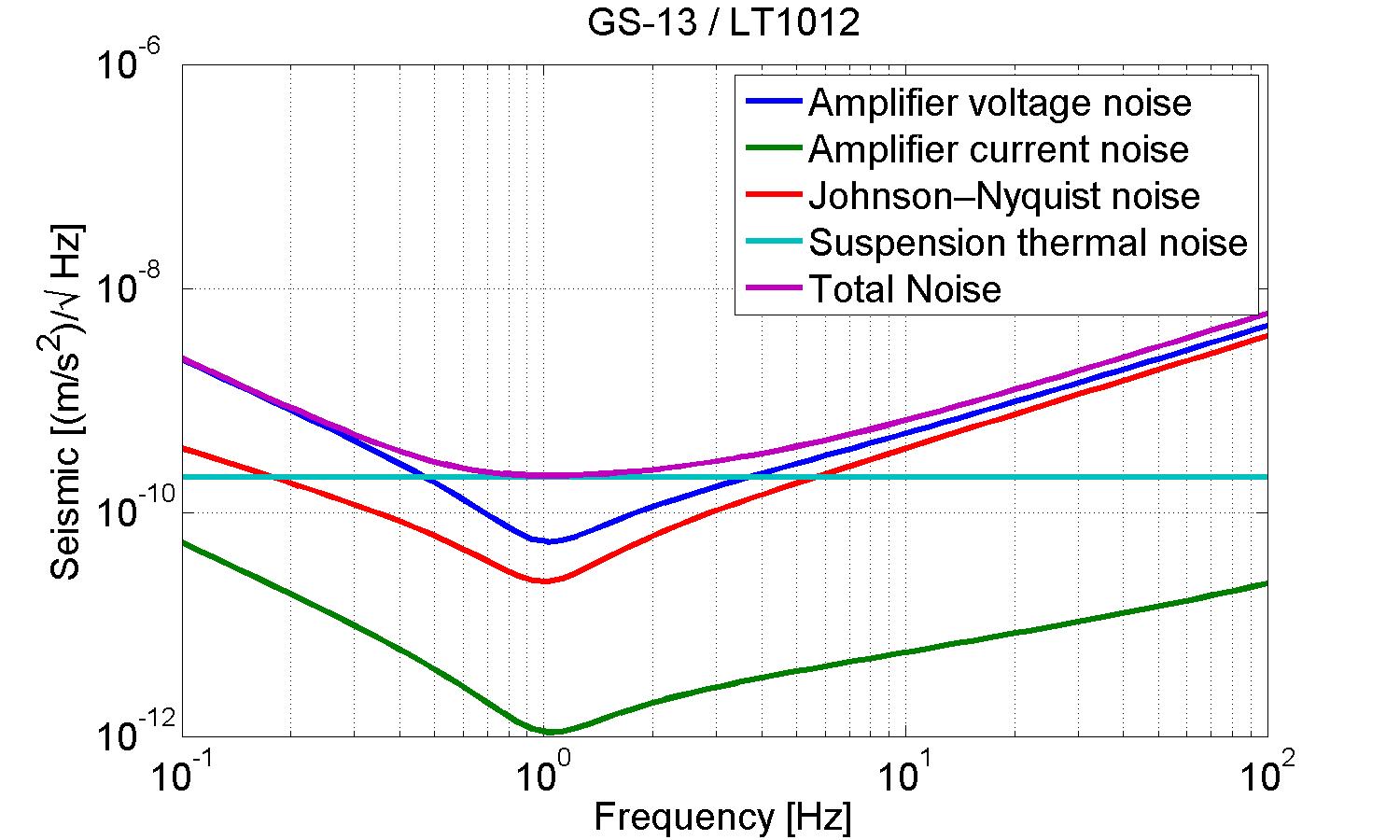 Sensitivity of GS-13 at low frequencies is limited by amplifier-voltage noise (in combination with LT1012 amplifier).
07/06/2010
Caltech
19
SeismicArrays::Configurations.2D
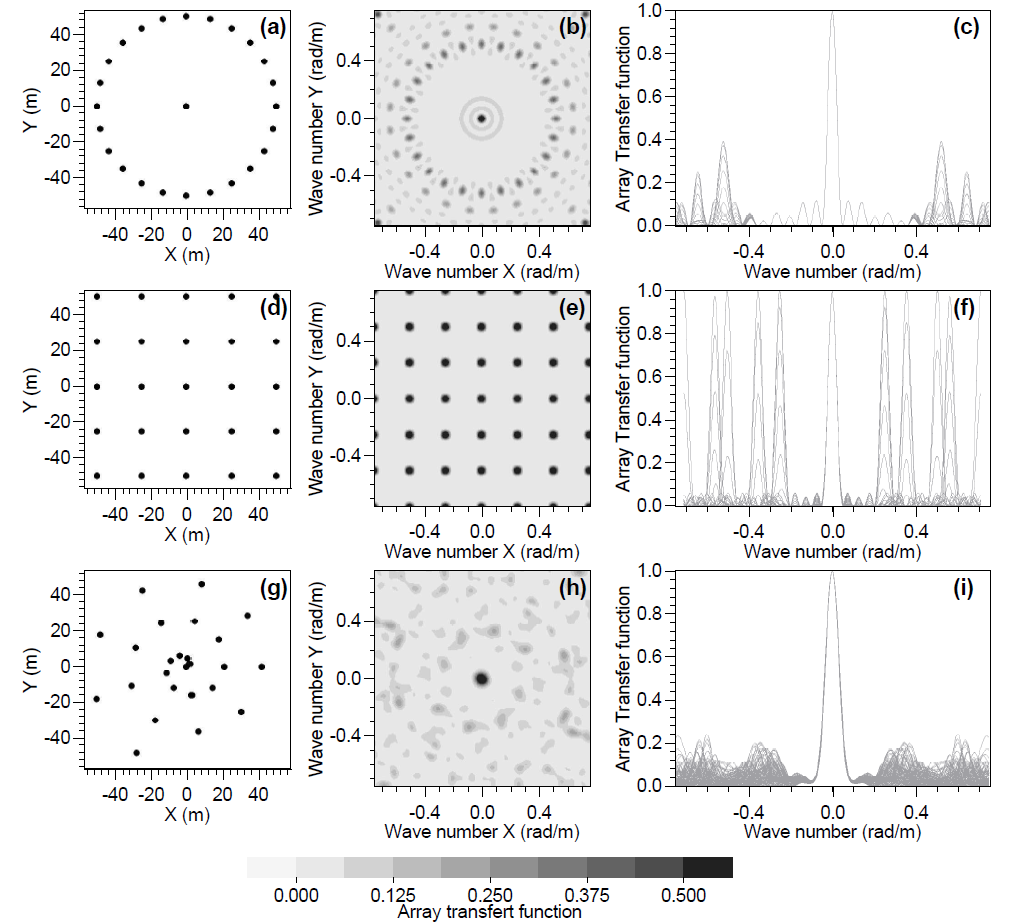 Optimize configuration for anti-aliasing and spatial resolution.
There may be better methods to calculate spatial spectra (plane-wave templates for MLE).
Marc Wathelet (2005)
07/06/2010
Caltech
20
SeismicArrays::NumberofSeismometers
Brain-free, interpolation: 
Thousands of 3-axes seismometers per test mass.
Ideal, deep underground: 
One 3-axes seismometer and one 3-axes strainmeter per test mass.
Ideal, near surface: 
About 100 seismometers for surface and underground arrays (needs more research before final answer can be given).
Non-ideal: 
Add seismometers to monitor seismic field near large-scale scattering centers.
07/06/2010
Caltech
21
SeismicArrays::Homestake.DUGL
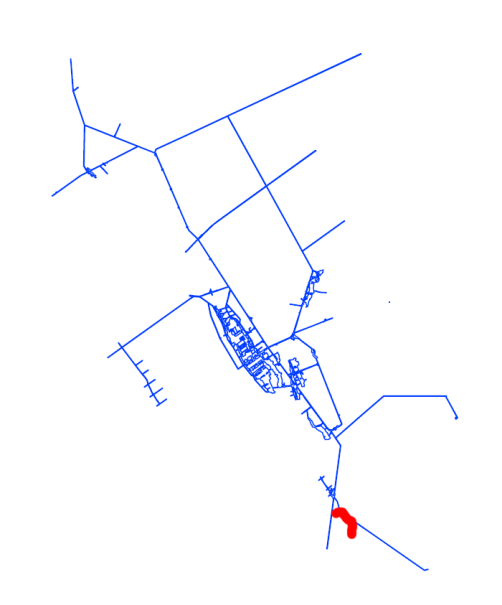 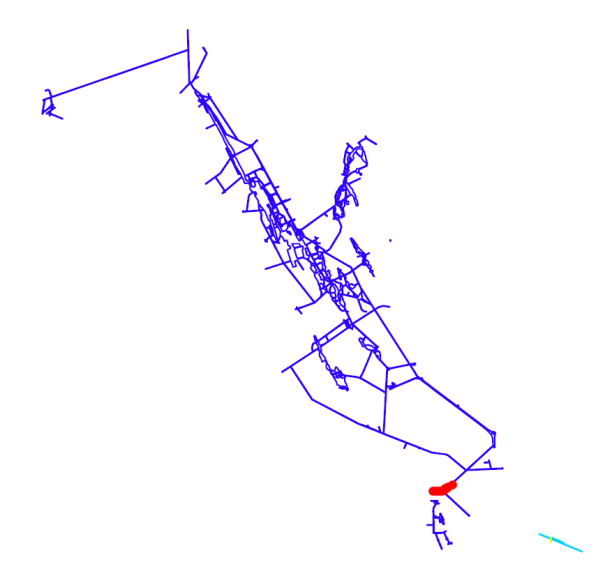 300ft
800ft
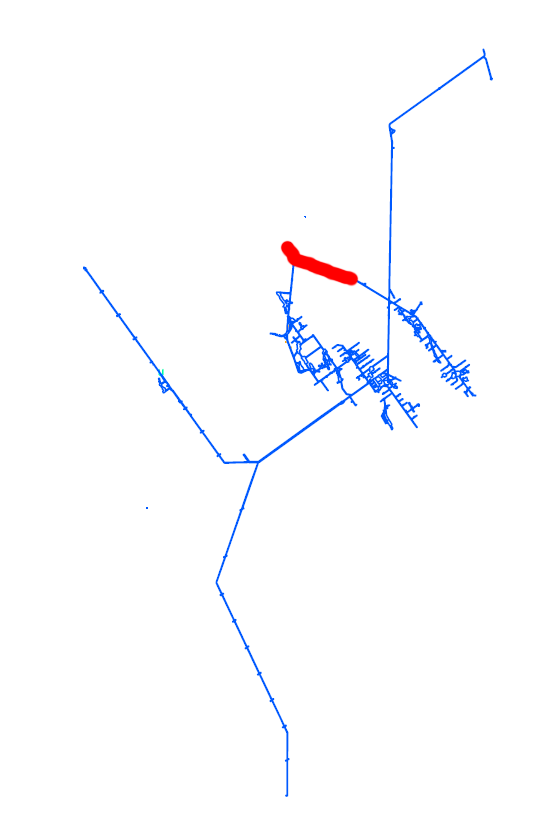 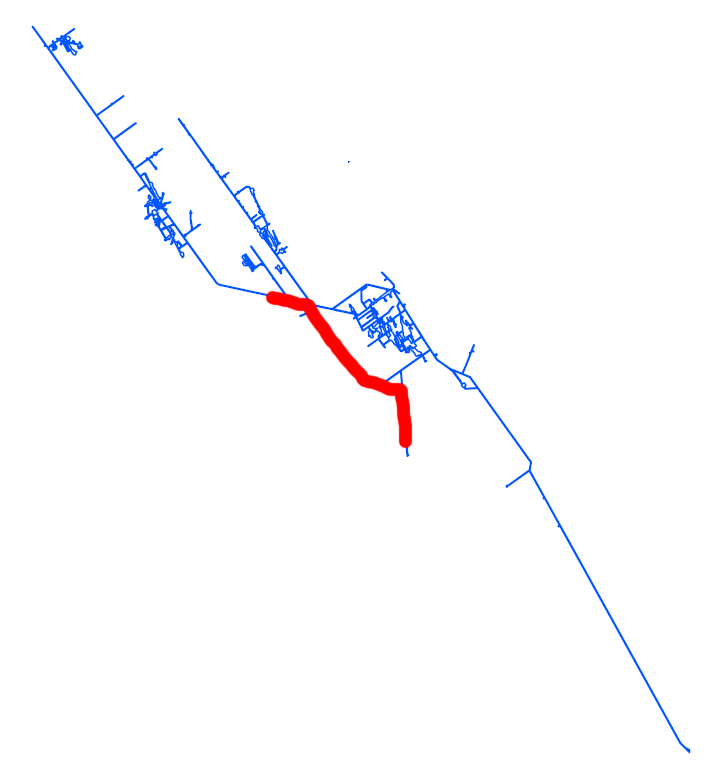 4100ft
2000ft
Current extent of seismic array
07/06/2010
Caltech
22
NoiseSubtraction::AdaptiveFilter.FeedForward
FIR                            IIR
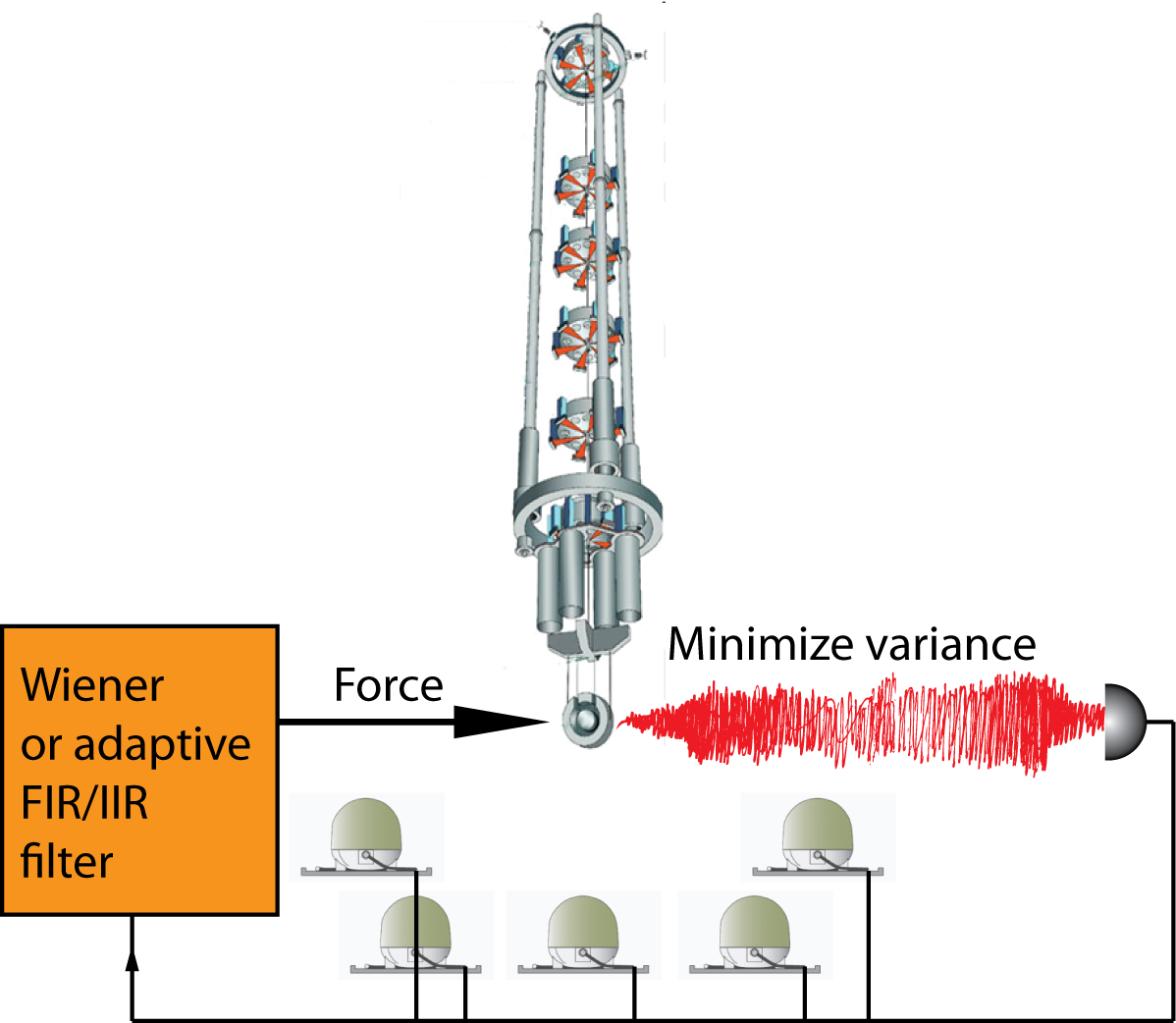 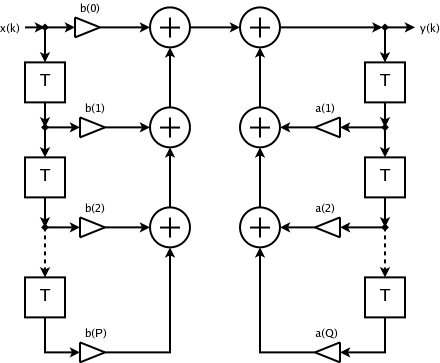 Wiener or adaptive filters are established technology and indispensable in modern industry
FIR is easy, IIR is not so easy

Adaptive-filter algorithms are related to
MCMC
Machine learning
07/06/2010
Caltech
23
NoiseSubtraction::Example.LLO
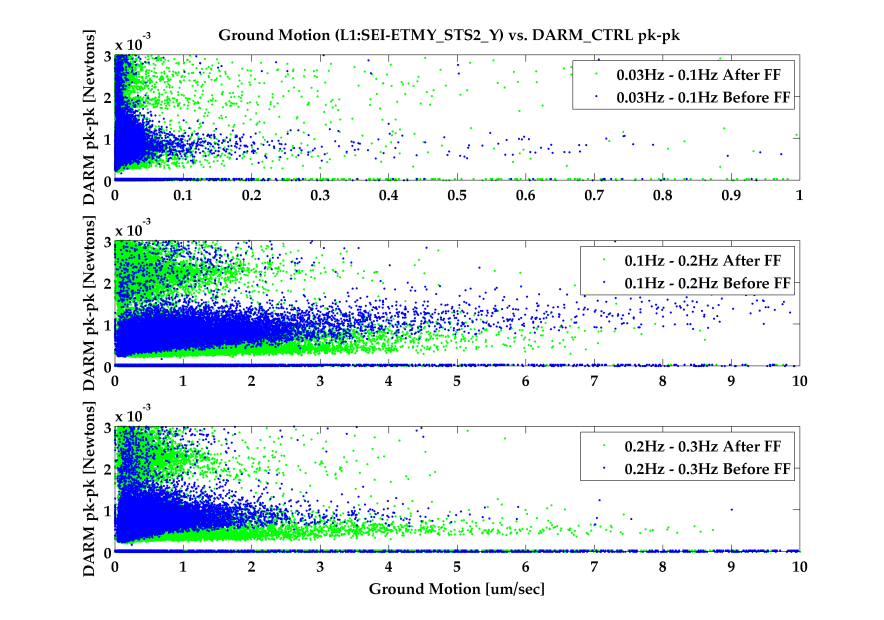 DARM_CTRL quantifies the force on test masses. DARM_CTRL is smaller with feed-forward (FF).
PRC-CTRL spectra prove that FF substantially decreases noise over many frequencies.
07/06/2010
Caltech
24
NoiseSubtraction::Algorithms.Optimization
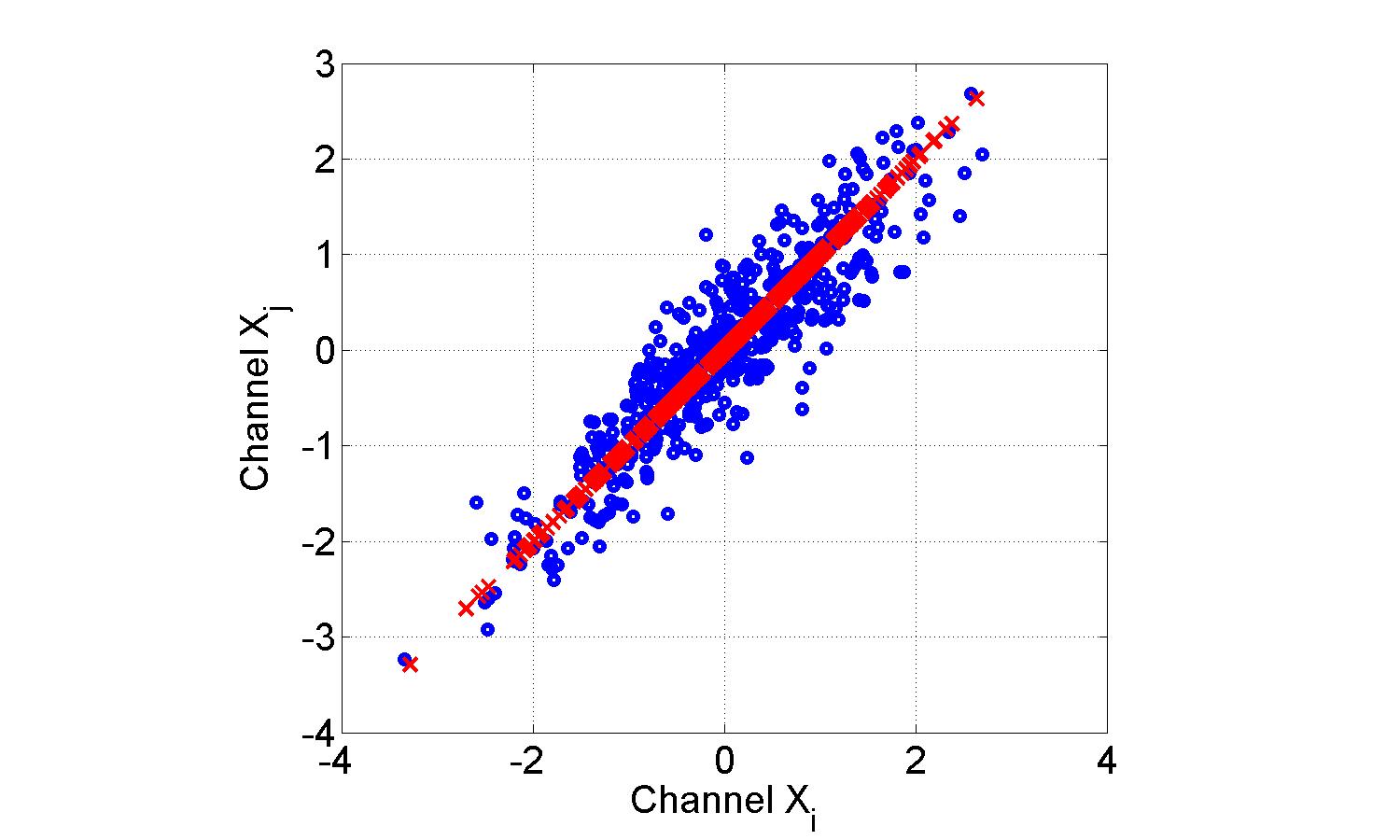 Principle-component analysis:
Avoids redundant information
Projects data onto subspace that contains all useful information
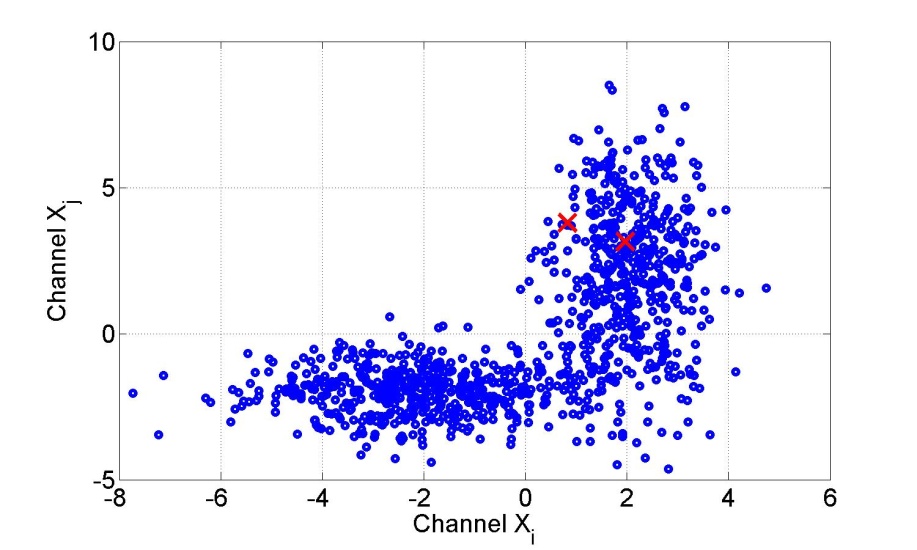 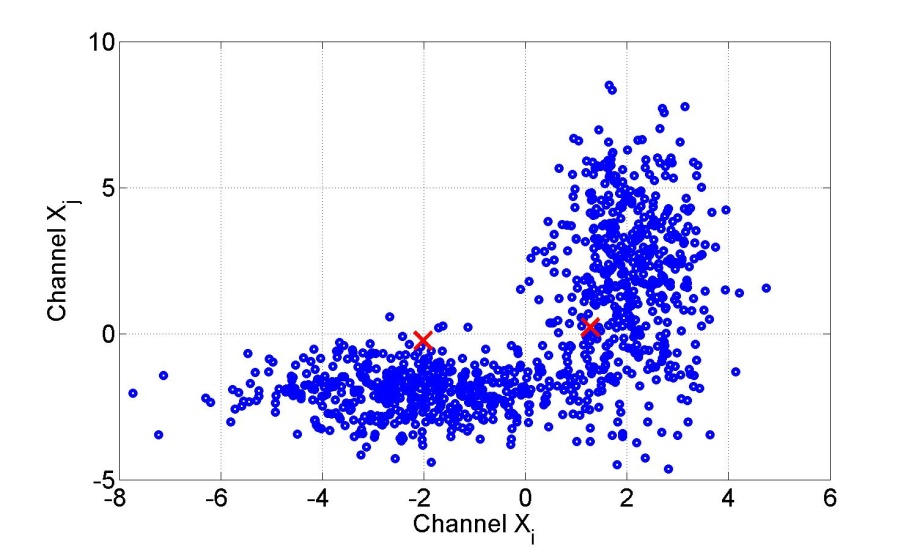 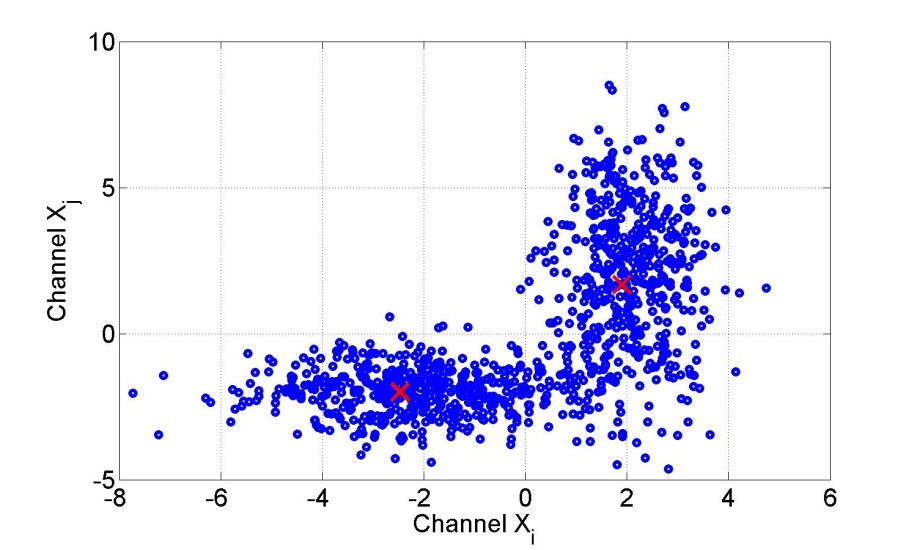 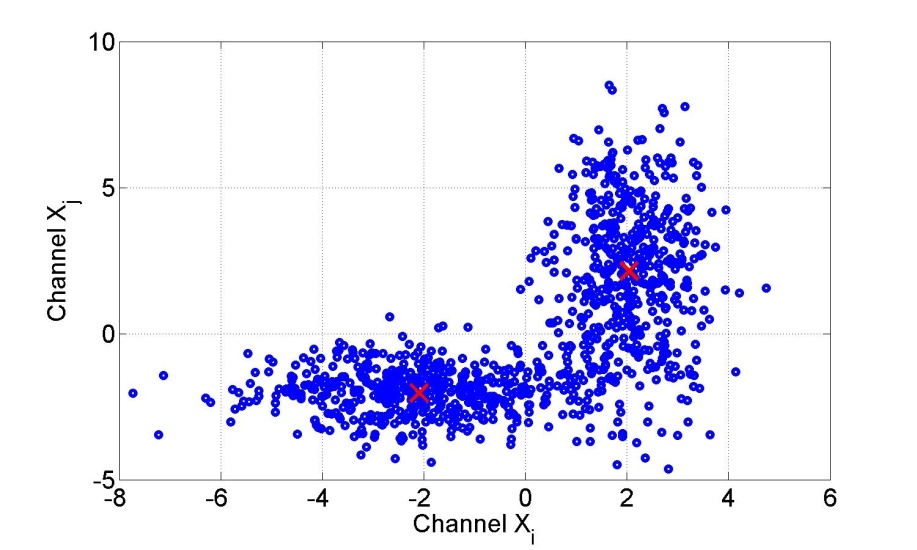 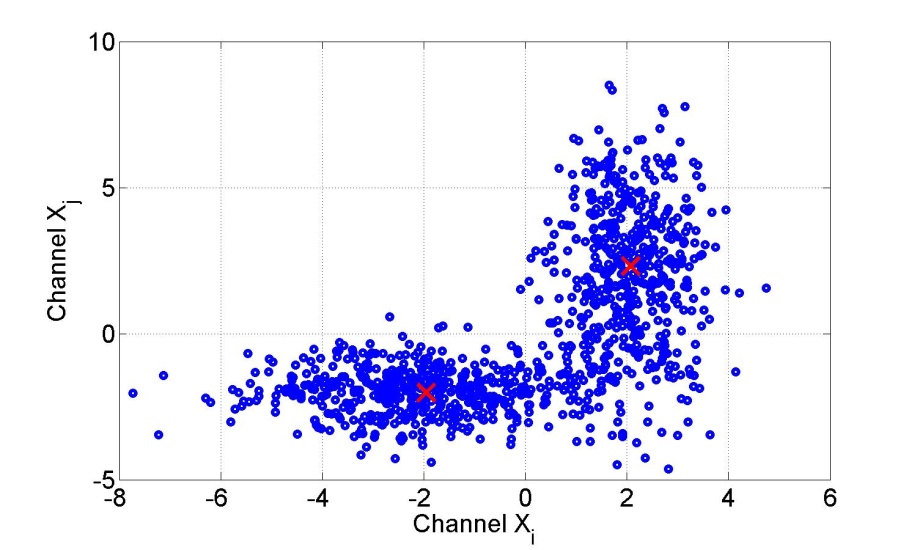 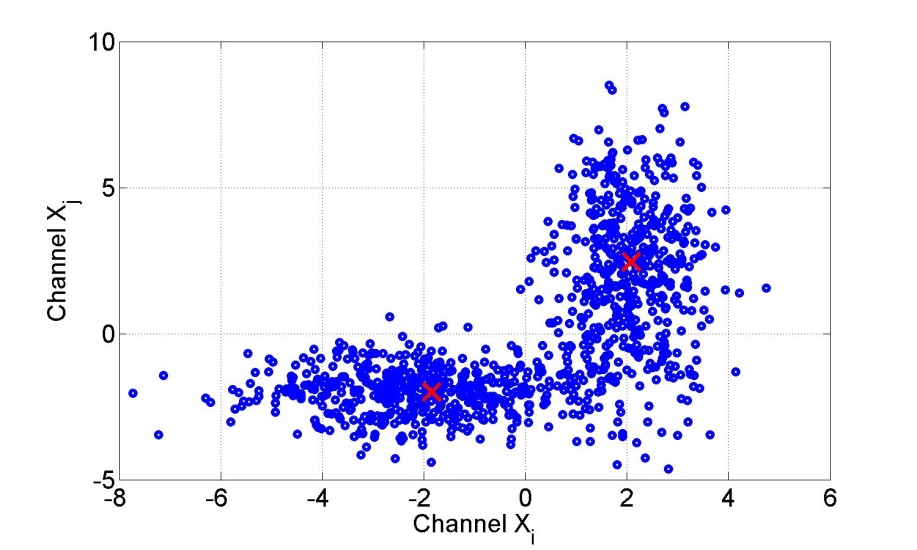 Not yet known if useful:
Clustering algorithm
Pattern recognition (unsupervised learning)
07/06/2010
Caltech
25
NoiseSubtraction::Gedankenexperiment
Seismic spectra measured in April/May 2010 (30 days), 10am
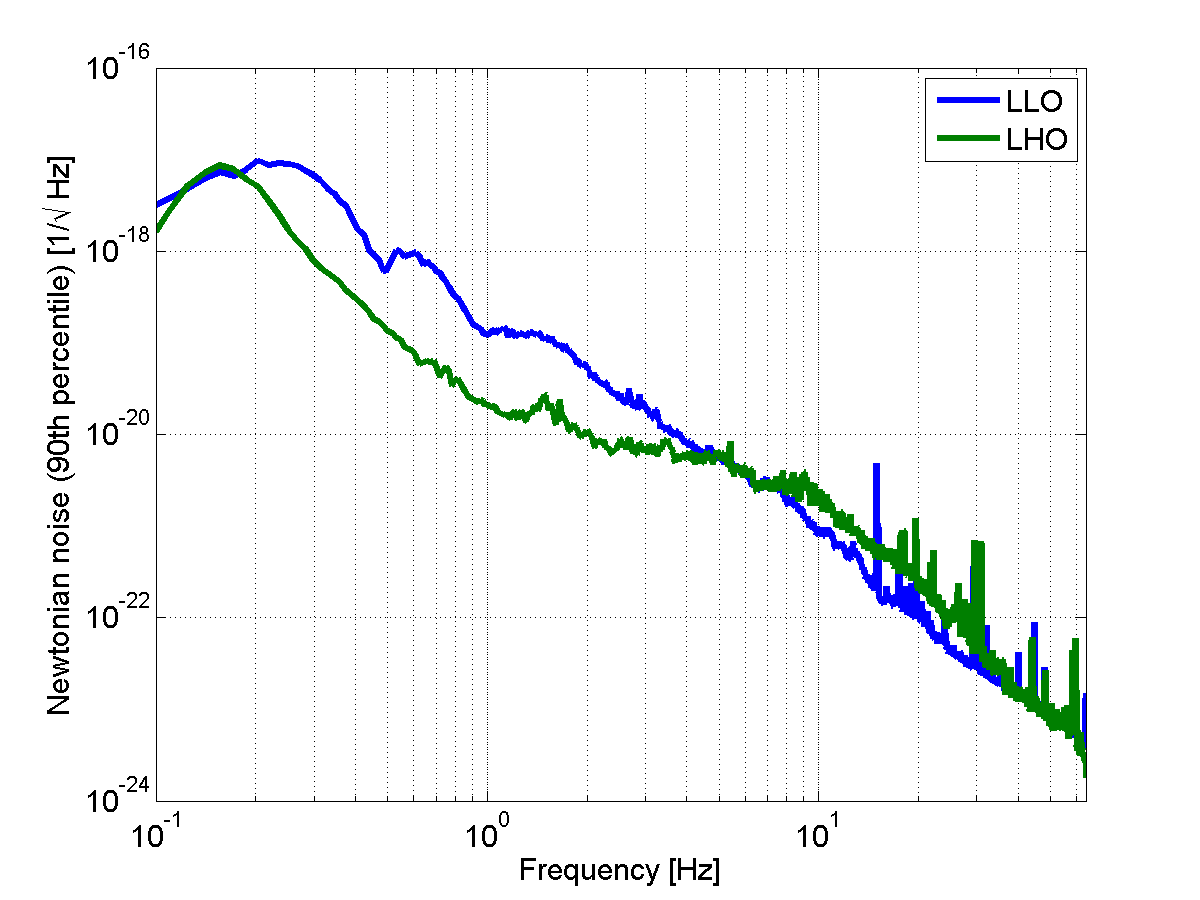 4 orders of magnitude noise mitigation required at 3Hz to achieve 	       .
Correlation between test masses is taken into account (based on estimate of Rayleigh-wave speed).
Will we ever be able to mitigate
99.99999% of the Newtonian noise…?
07/06/2010
Caltech
26
NoiseSubtraction::Gedankenexperiment.Assumptions
Detector site is underground 	neglect atmospheric NN above 1Hz
Detector site is chosen wisely	no large-scale scattering centers	below average seismic-noise spectra	plane surface
Sensitivity target is 	   per rtHz
Surface seismicity model from LIGO sites
07/06/2010
Caltech
27
NoiseSubtraction::Gedankenexperiment.(10Hz)
Source mystery.  
Easy to mitigate. 
Seismometers already exist.
Zone of influence: about 200m

Seismic filter = local filter
Gravity filter = global filter
Zone of influence = distance to most distant significant density fluctuations
1/100 by site selection + underground
1/5 by seismic filtering
07/06/2010
Caltech
28
NoiseSubtraction::Gedankenexperiment.(1Hz)
No source mystery.
Difficult to filter due to residual surface effects.
Seismometers already exist. 
Zone of influence: about 12km
1/5 by 
seism. filt.
1/5 using
surface data
1/20 by site sel. + u.g.
1/20 by grav. filt.
07/06/2010
Caltech
29
NoiseSubtraction::Gedankenexperiment.(0.1Hz)
No need to go (deep) underground.
Atmospheric Newtonian noise may be relevant.
Seismometers need to be developed. 
Zone of influence: the whole Earth             ; does NN average out to some extent?)
1/1000 by 
matched filtering
1/5 by site sel.
1/1000 by higher-order noise projection
Seismic=1,000 x Instr.
1/5 by site sel.
1/10 by seism. filt.
1/100000 by grav. filt.
Seismic=1,000,000 x Instr.
07/06/2010
Caltech
30